Higher-Order Network Structures
Workshop on Future Directions in Network Biology
Working Group Members:

Mehmet Koyuturk (Case)
Arjun Krishnan (Michigan State)
T. M. Murali (Virginia Tech)
Teresa Przytycka (NIH)
Predrag Radivojac (Northeastern)
Anna Ritz (Reed College)
Higher-Order Network Structures: Patterns in Graphs
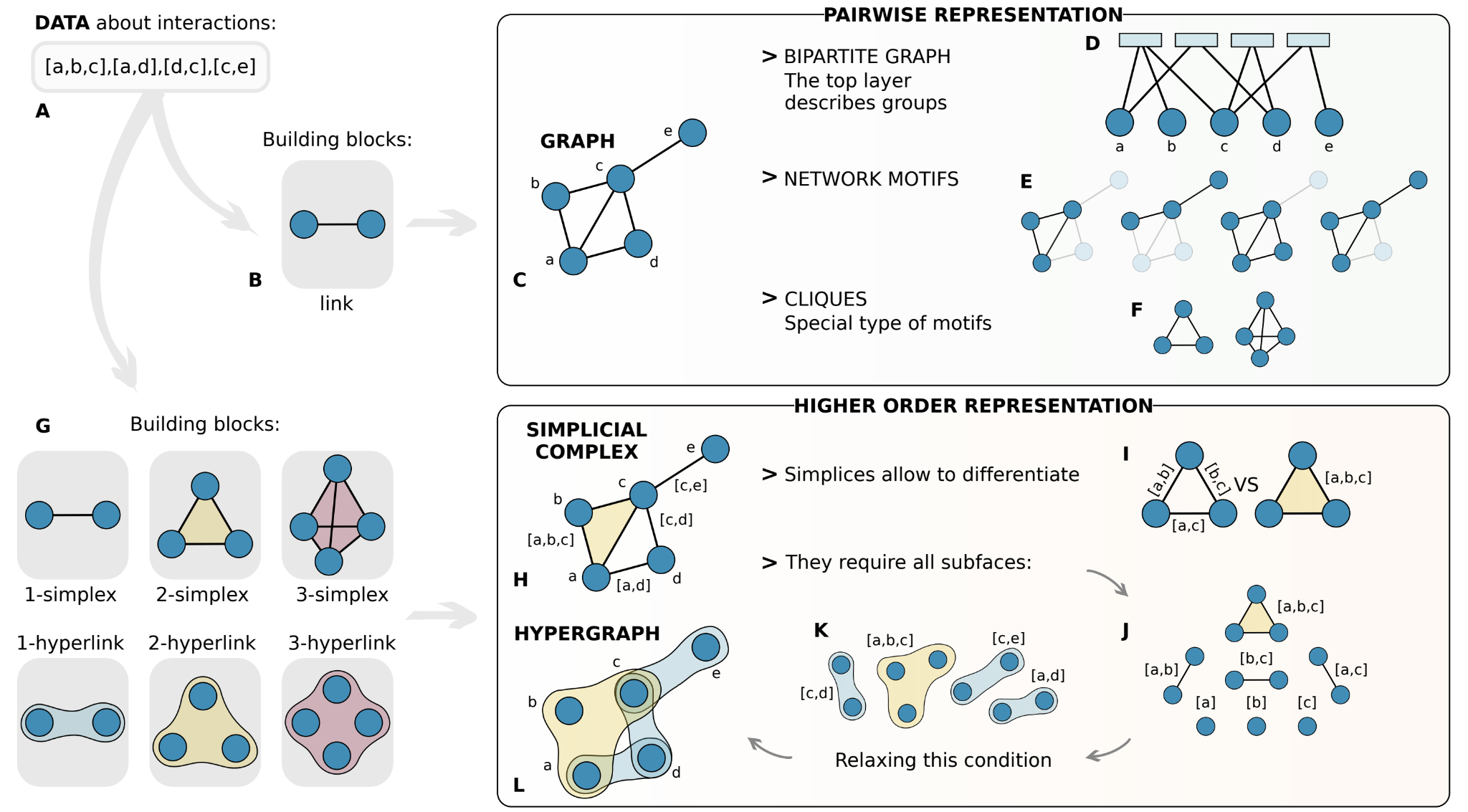 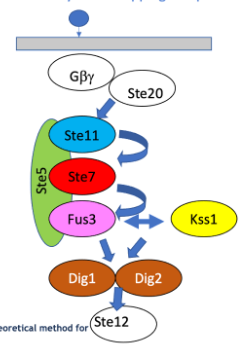 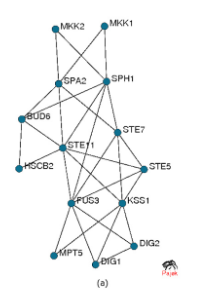 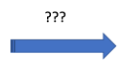 (& Graphlets)
Battiston et al,, Physics Reports 2020
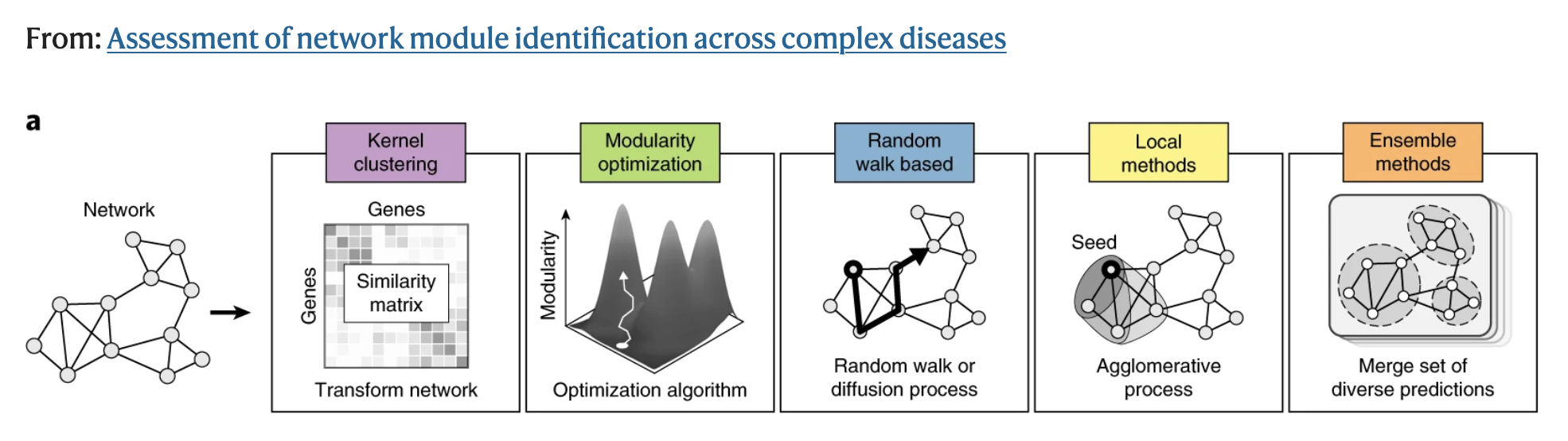 Zotenko et al., Alg. for Mol. Biol. 2006
Choobdar et al, Nature Methods 2019
Metabolic Signaling (Thomas Forth, Wikipedia)
Reactome Pathway Database
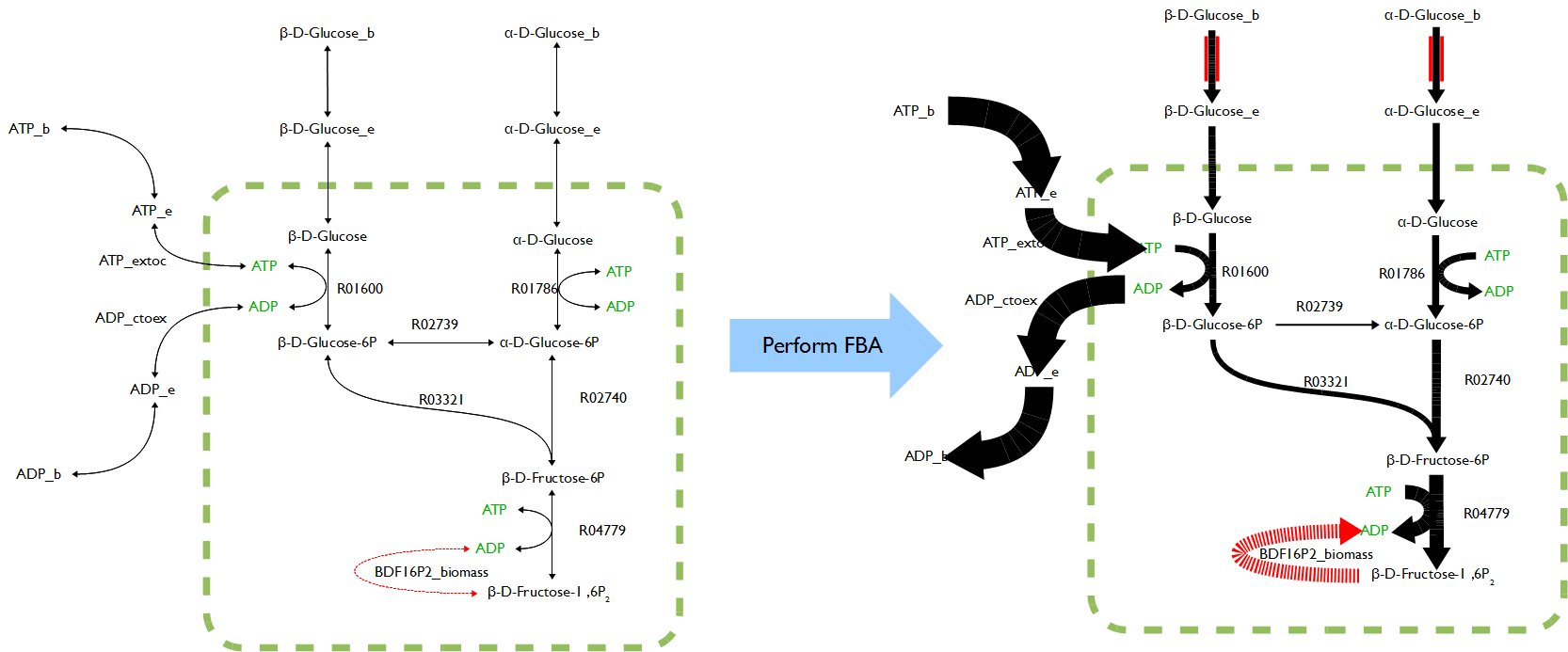 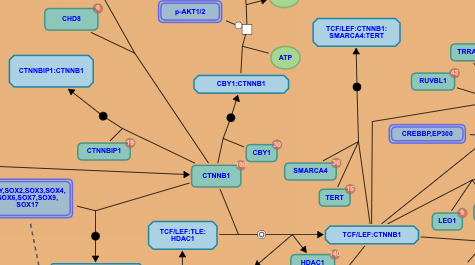 Higher-Order Network Structures: Beyond Pairwise Graphs
Systems
Biology
Markup
Language
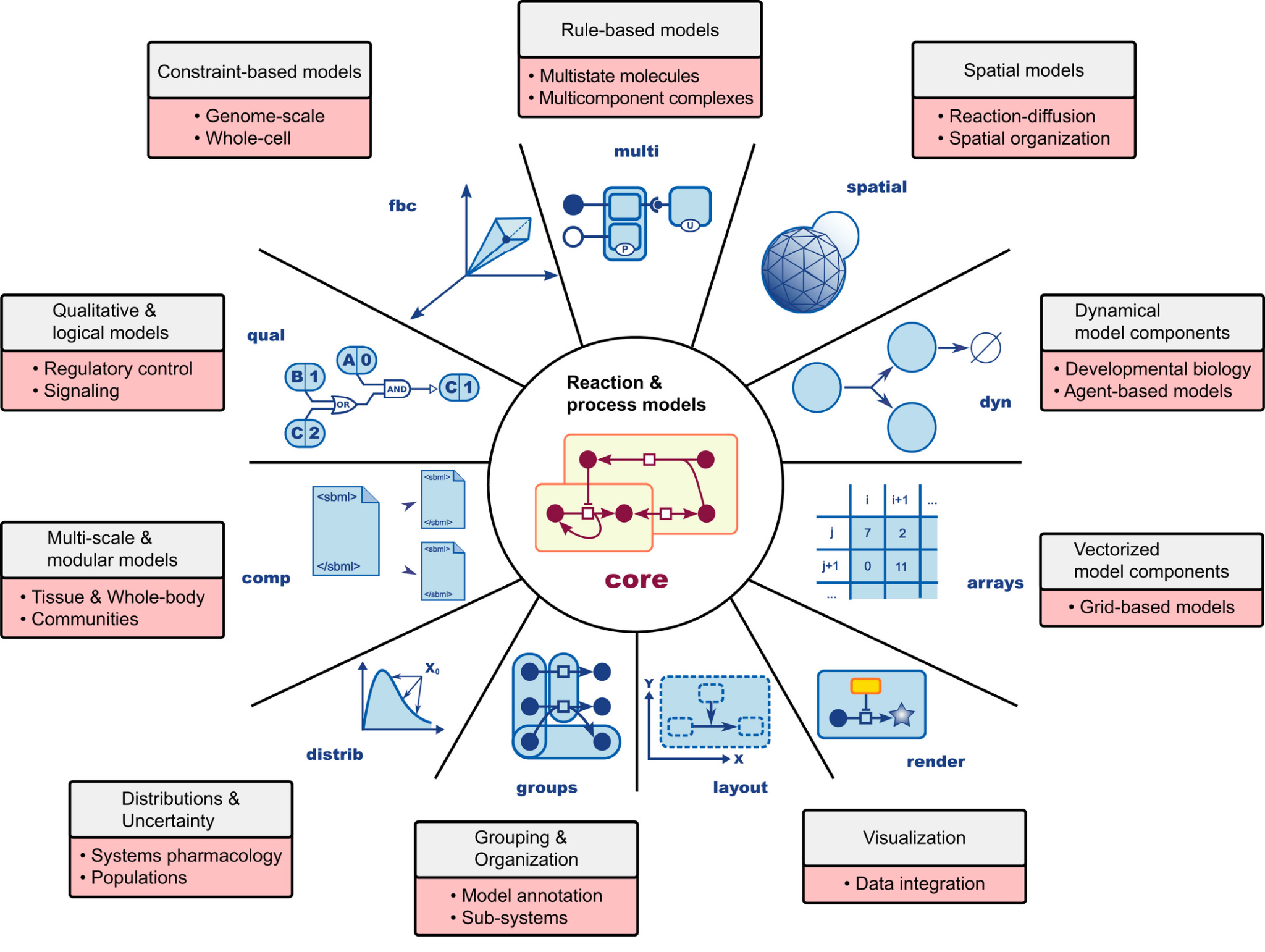 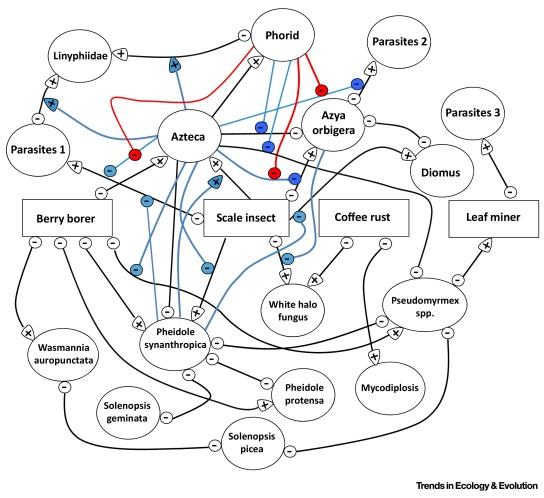 Coffee Agroecosystem Web 
[Golubski et al., Trends Ecol. Evol 2016]
Higher-Order Network Structures: Beyond Pairwise Graphs
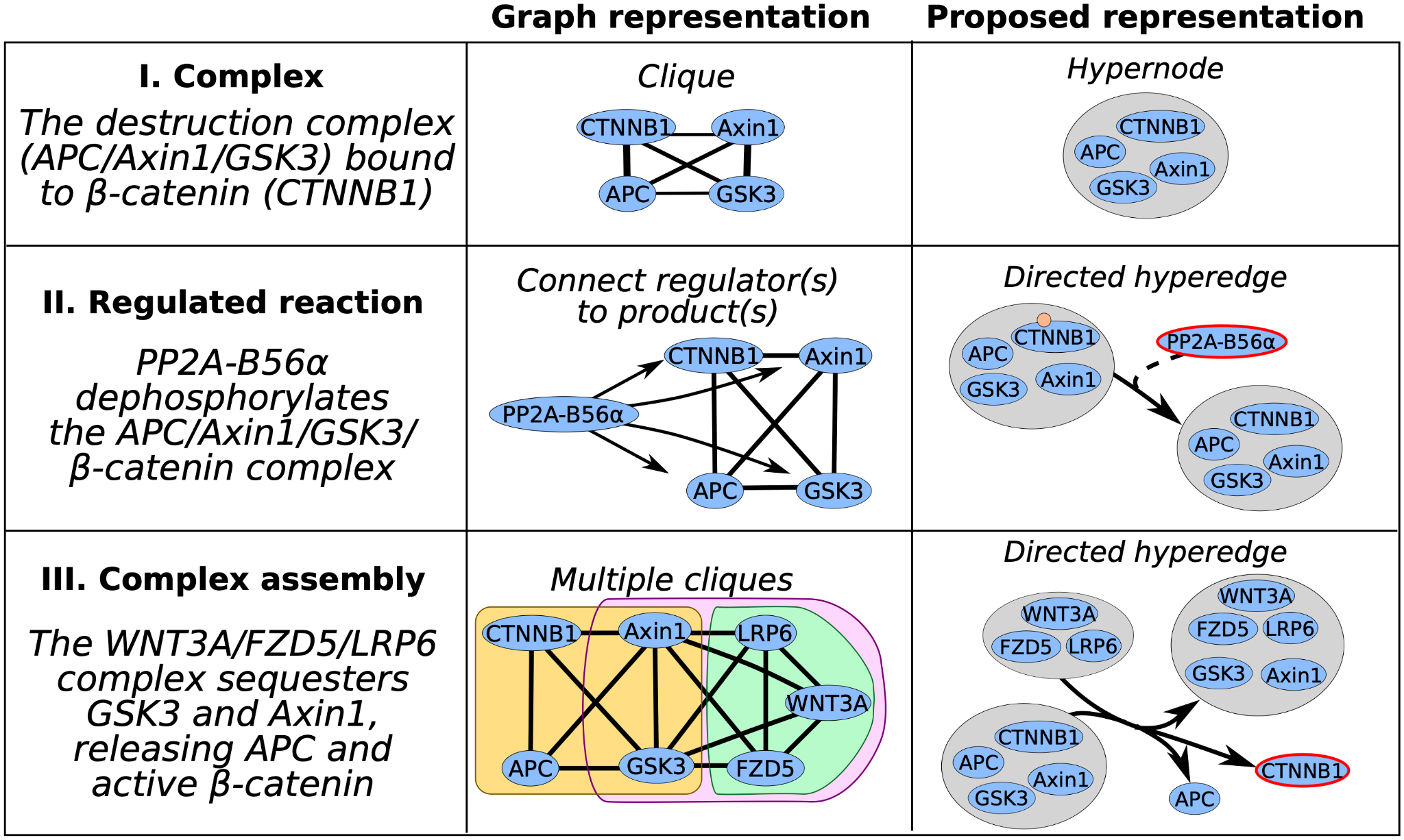 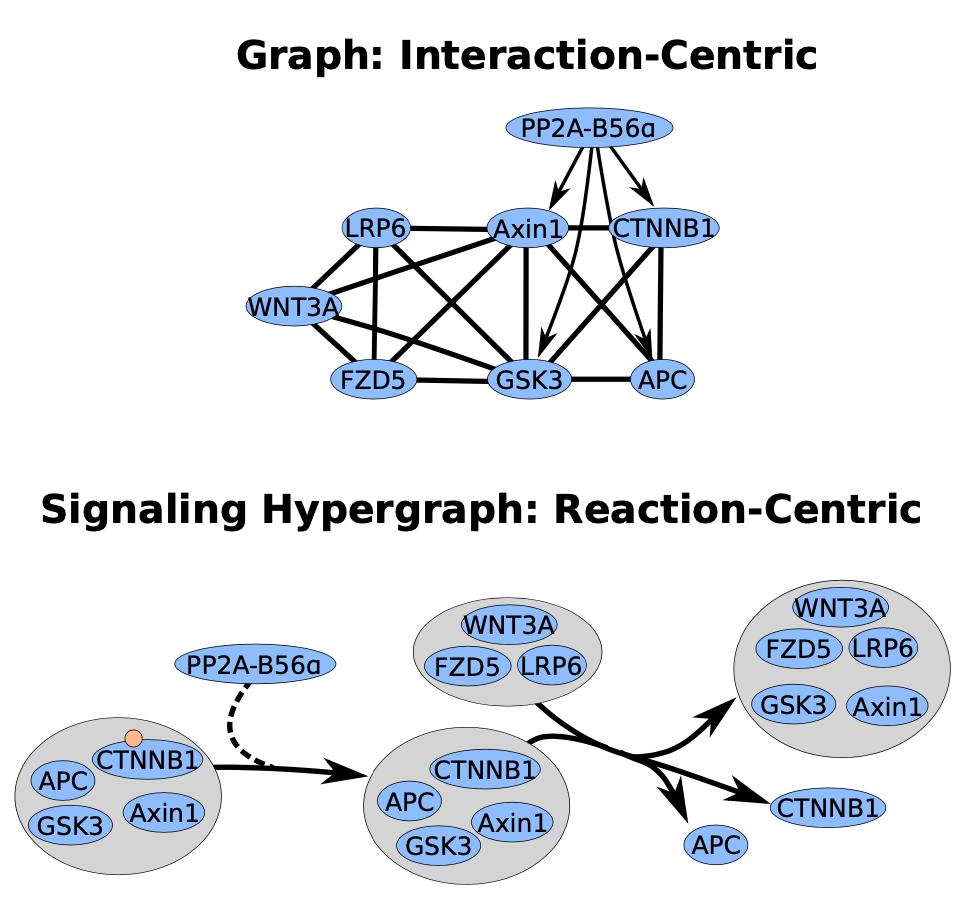 Ritz et al., Trends in Biotech 2015
Higher-Order Network Structures
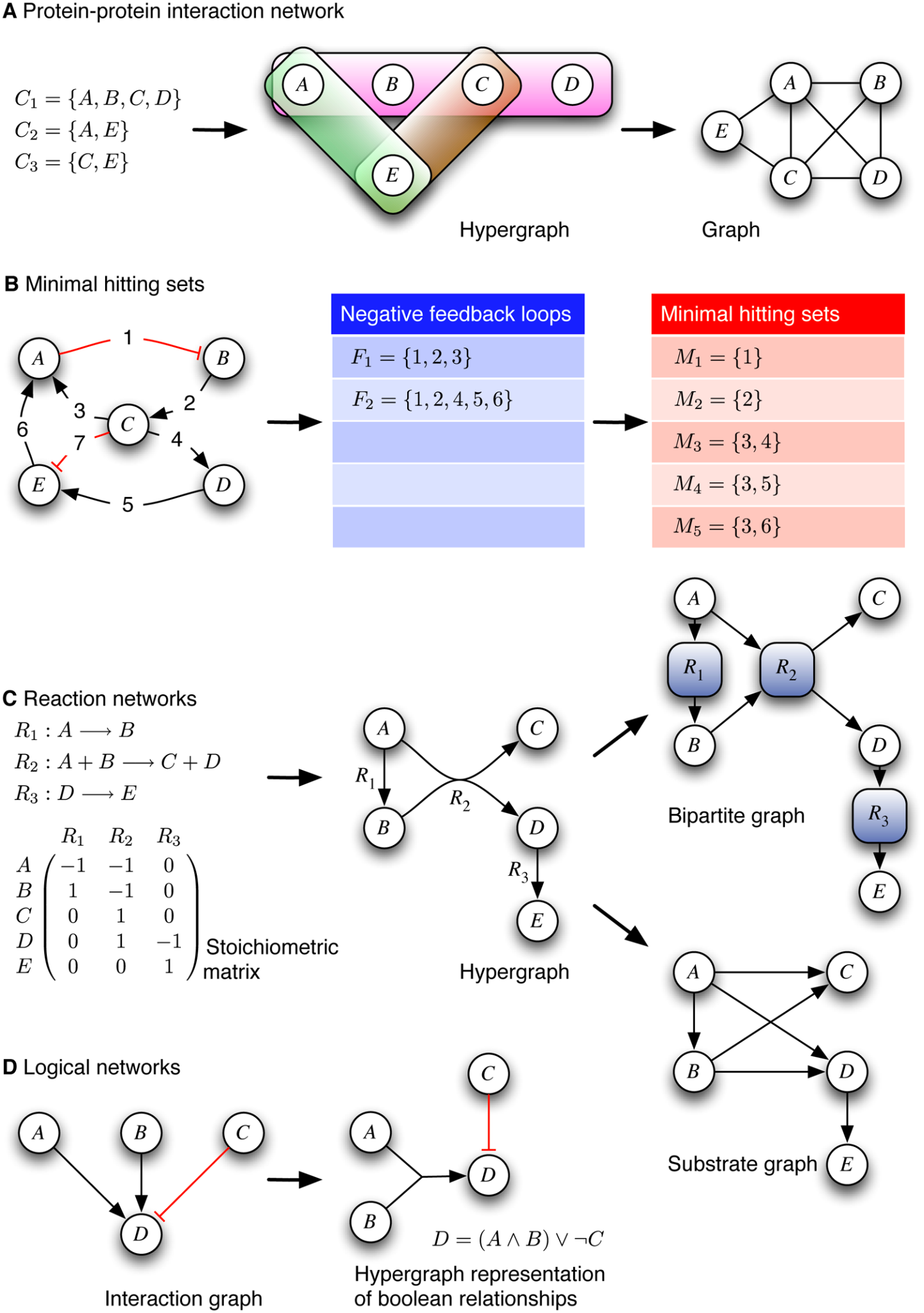 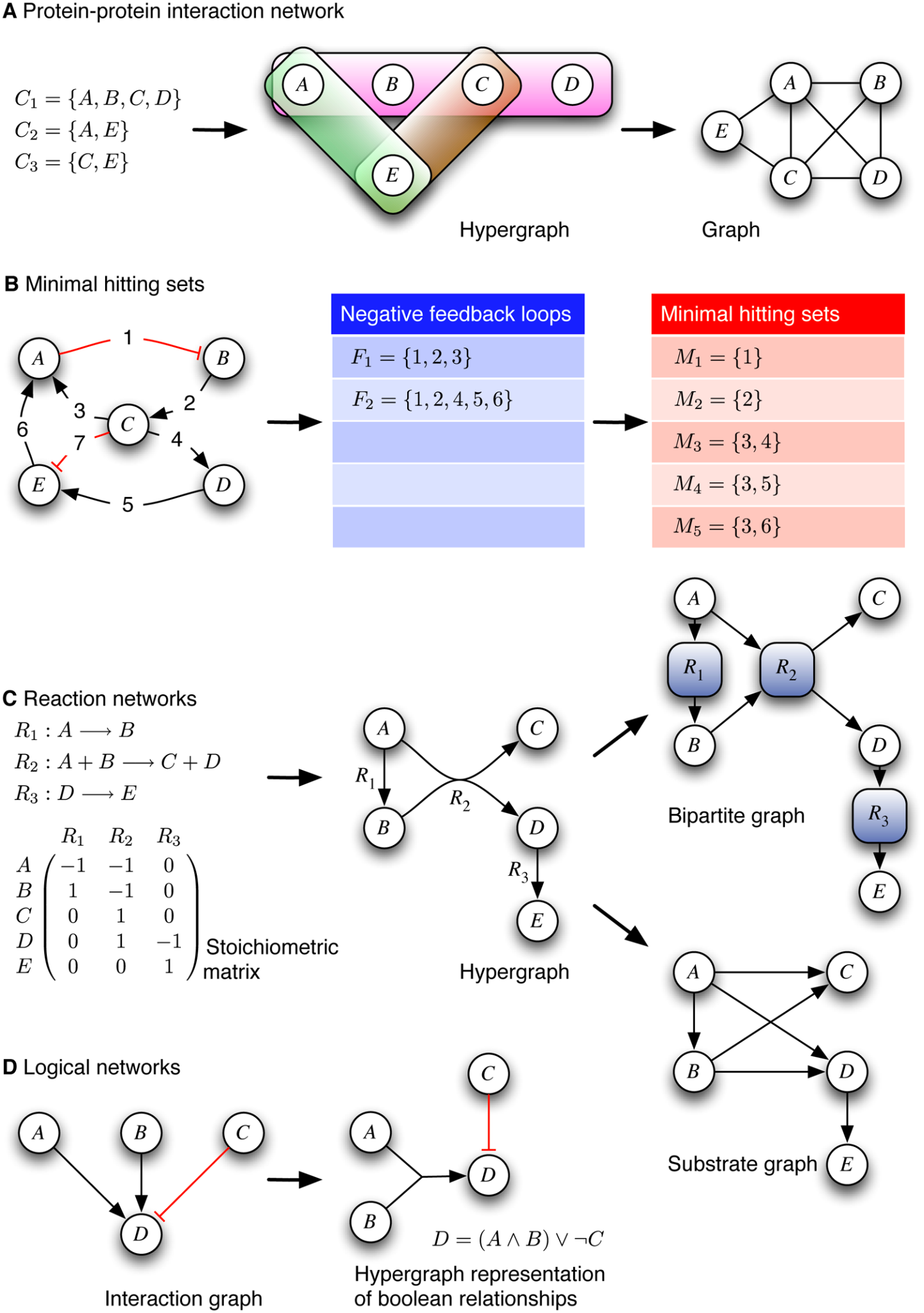 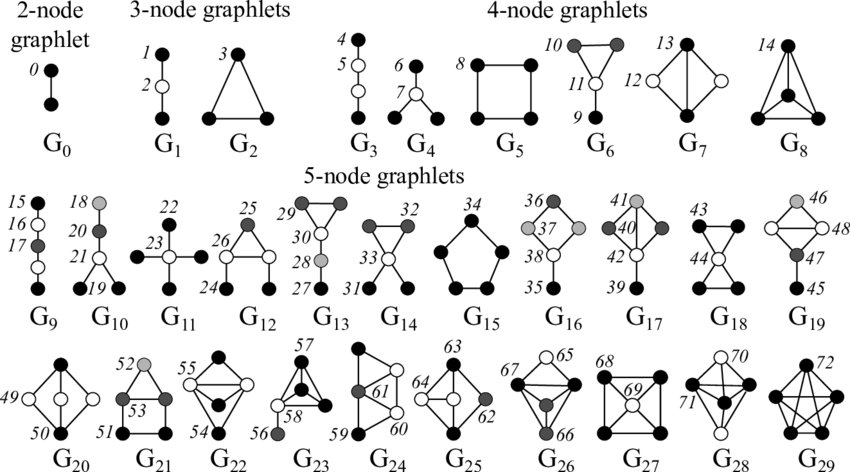 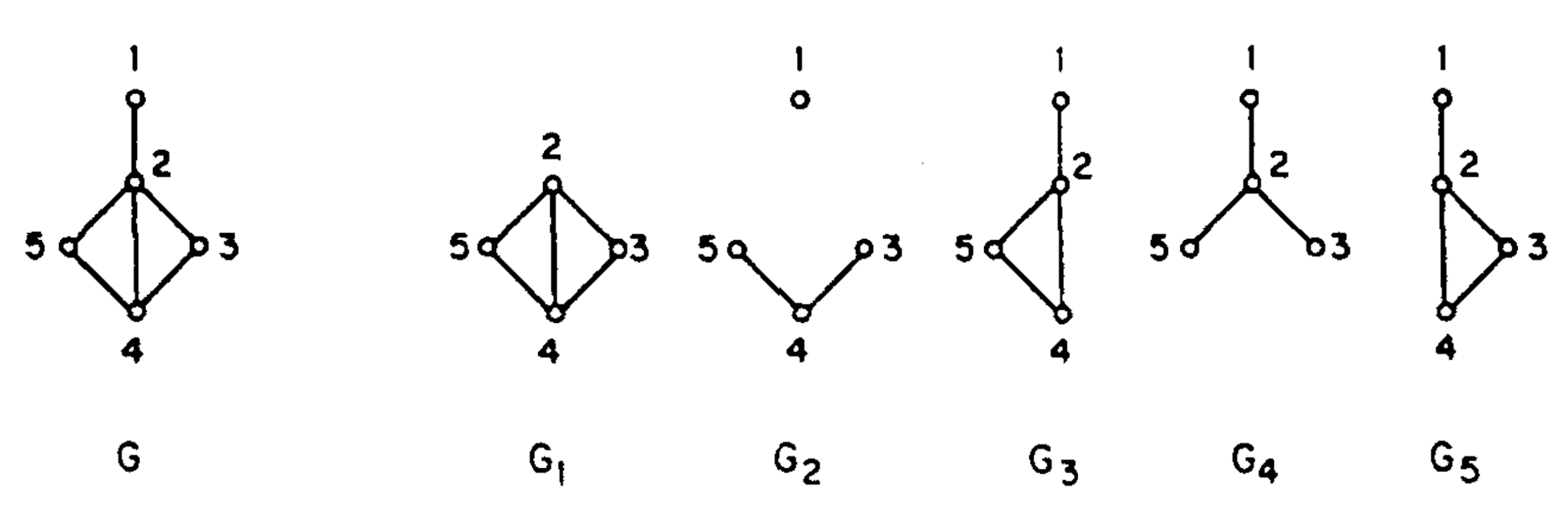 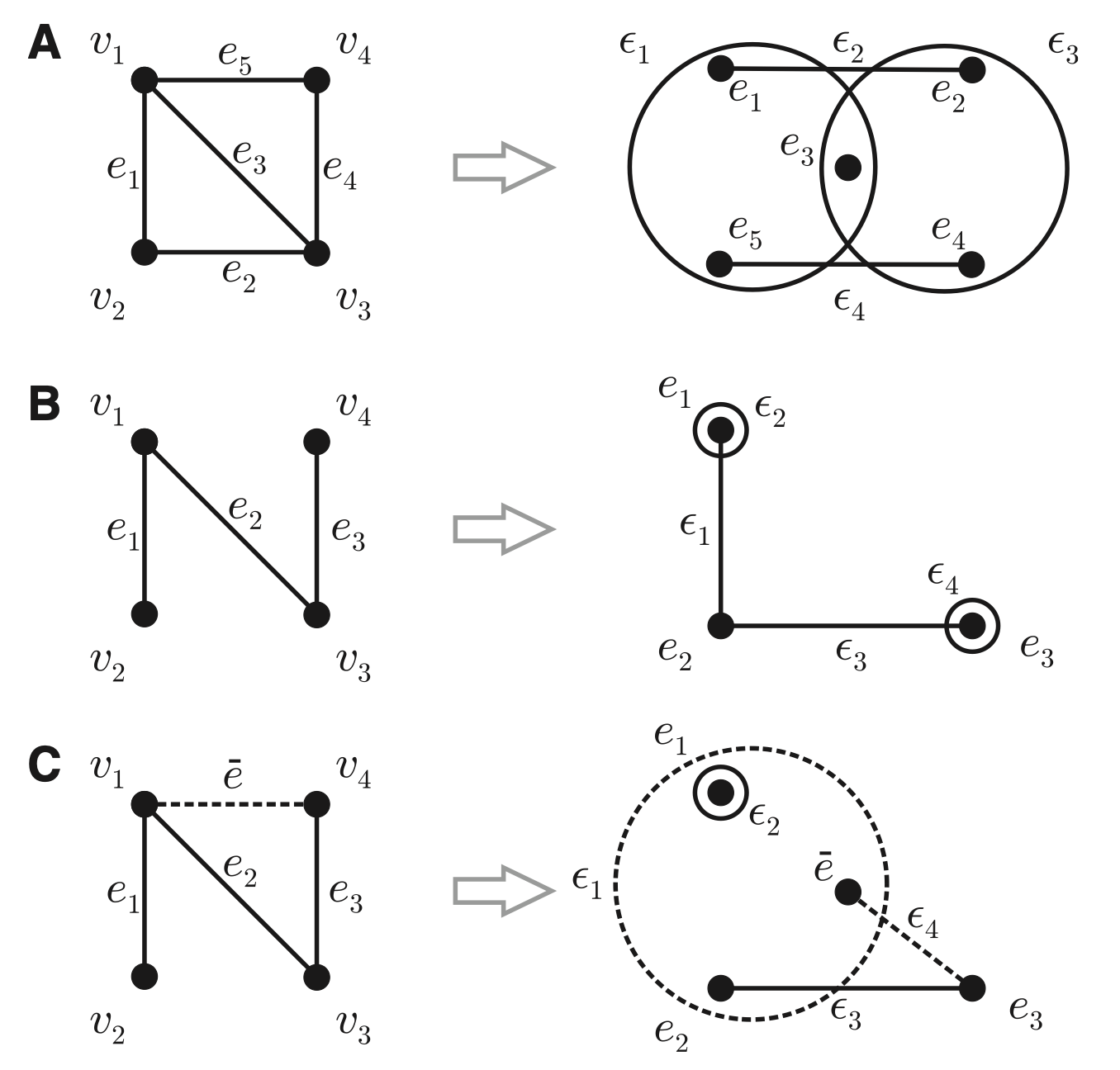 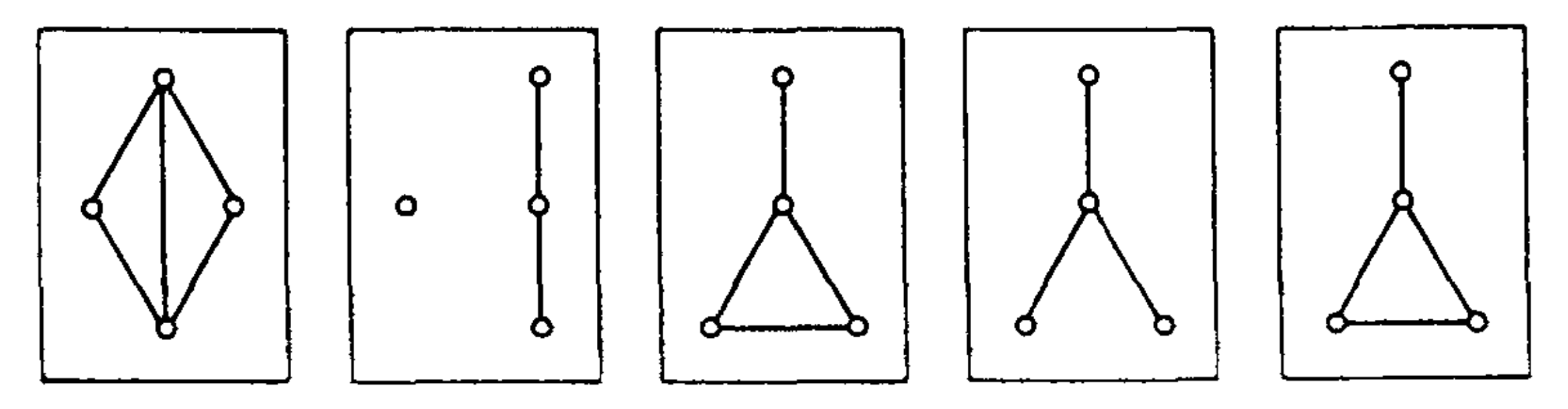 →
Graphlets and the Reconstruction Conjecture
Overlapping Complexes,Classification Problems, & Hypergraphlets
Shortest Paths &Random Walks onHypergraphs
Discussion Topics
Representation Learning
Considering Labeled Data
Establishing Baselines
Graphlets are small, connected, induced subgraphs of a graph
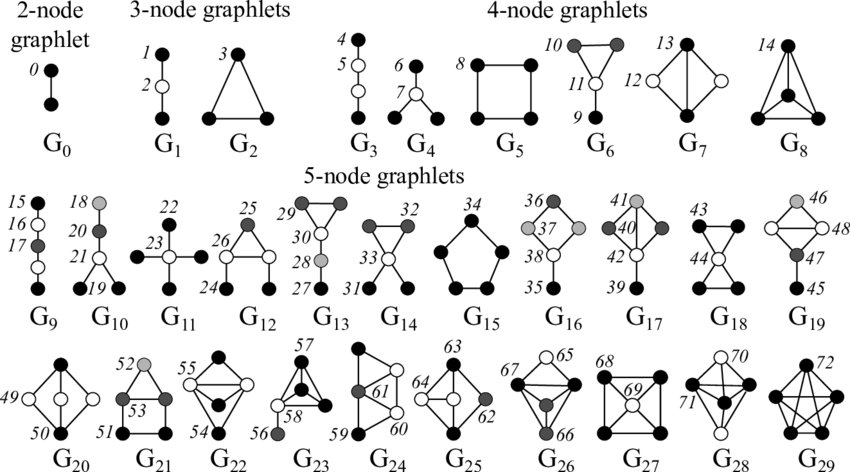 Pržulj. Bioinformatics 2007
Graphlets are small, connected, induced subgraphs of a graph
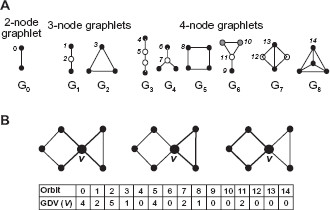 Graphlet signatures for nodes
Network alignment 
Identify proteins w/ similar biological processes & roles
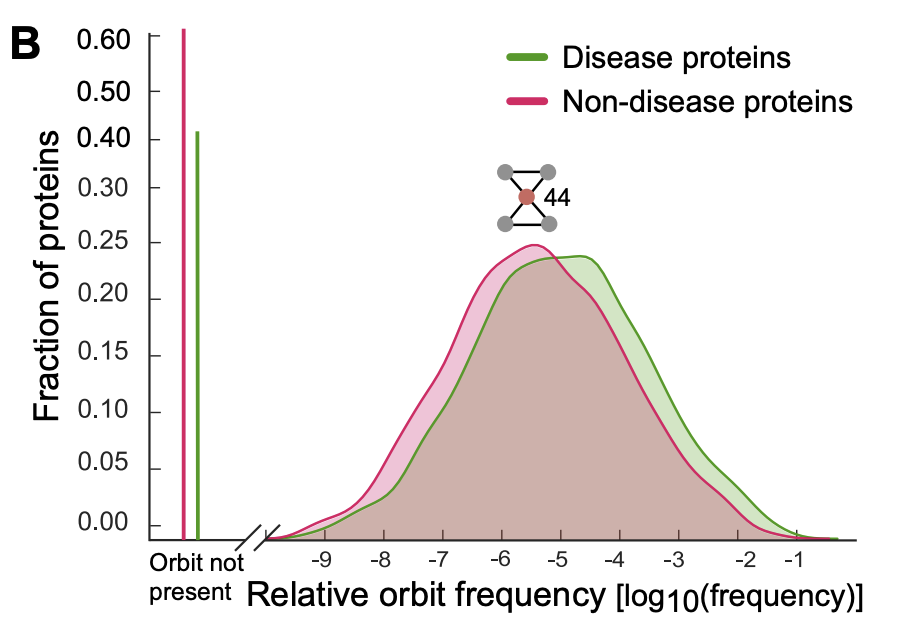 GDV: Graphlet Degree Vector
[Milenković & Pržulj, Cancer Informatics 2008][Milenković et al., Cancer Informatics 2010][Agrawal, Zitnik, & Leskovec, PSB 2018]
Why Count Subgraphs? Reconstruction Conjecture.
Claim: All finite simple undirected graphs w/ at least 3 vertices are reconstructible
⇡
up to isomorphism
Example:
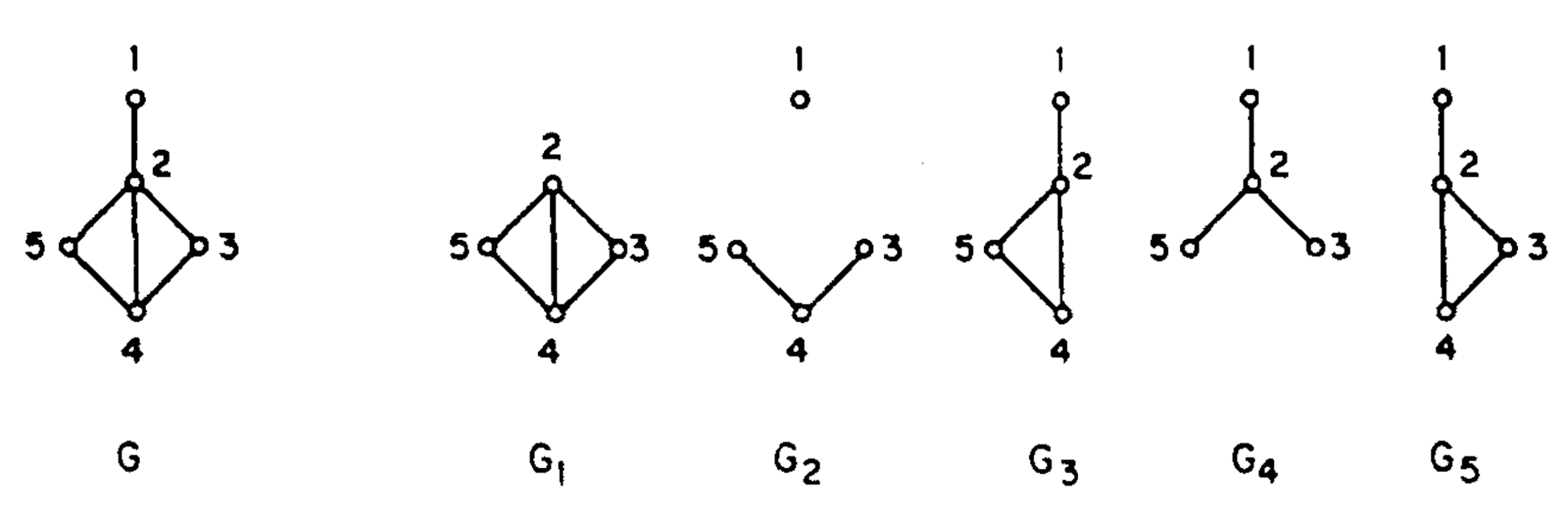 Graph G with subgraphs G1-G5 obtained by removing a vertex.
A deck for G, a multi-set of subgraphs.
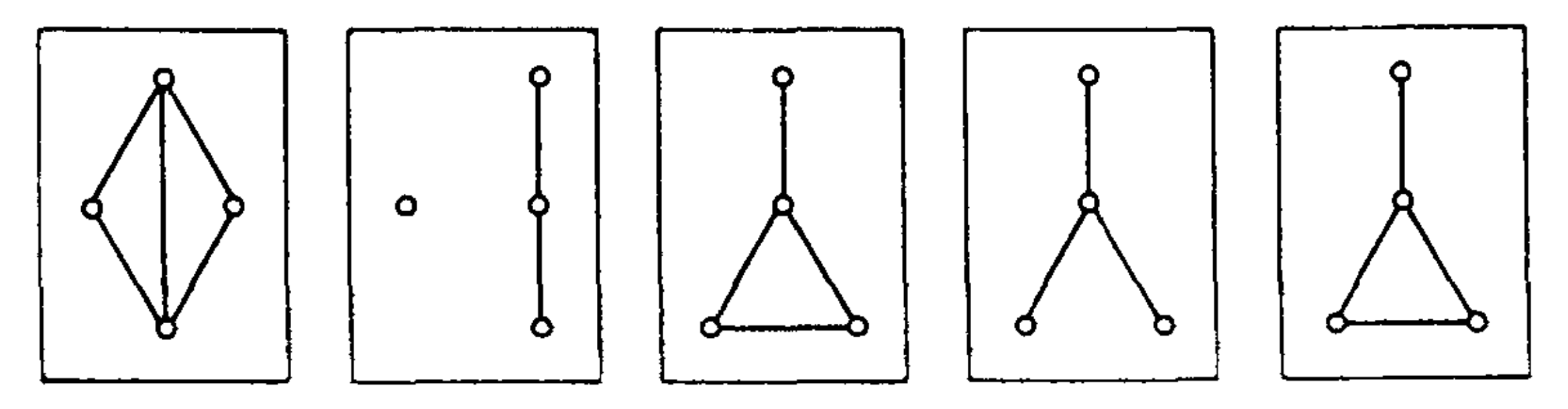 Claim: Reconstruction holds even if only unique elements kept (set-reconstruction)
Bondy & Hemminger, J Graph Theory, 1977
Why Count Subgraphs? Reconstruction Conjecture.
General Claim: for any positive integer k, there exists a positive integer f(k) such that any graph on at least f(k) vertices is reconstructible from its collection of subgraphs with k vertices removed.

Additional versions of this claim exist (e.g., w/ reconstruction probability near 1).
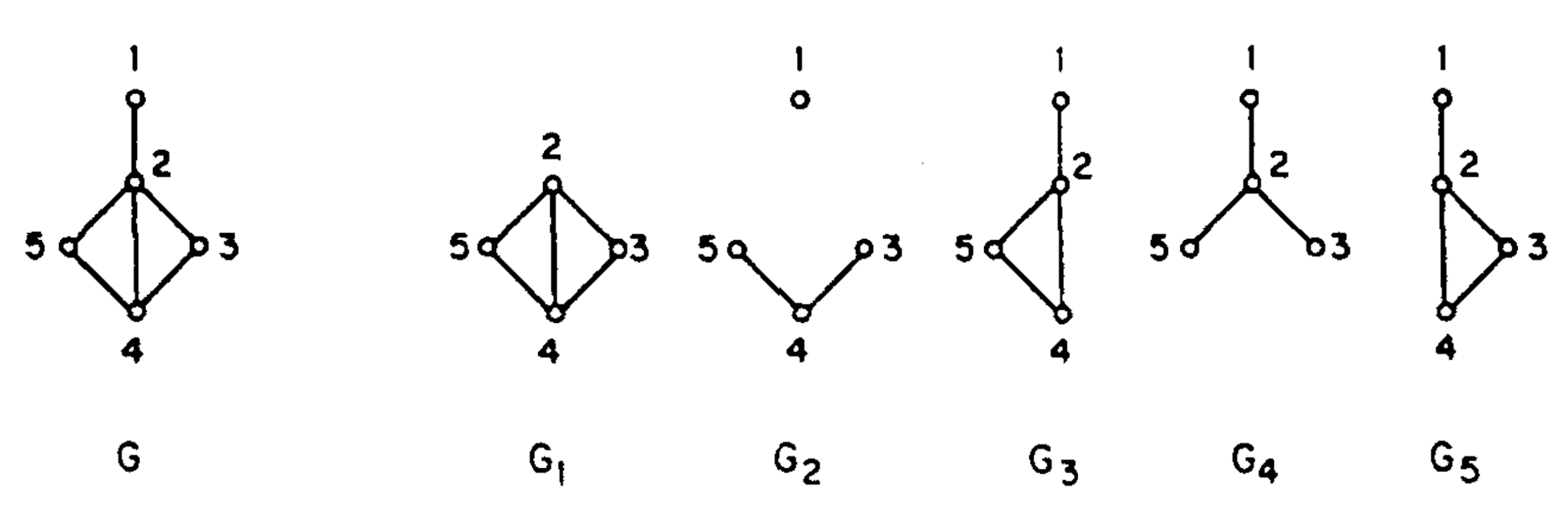 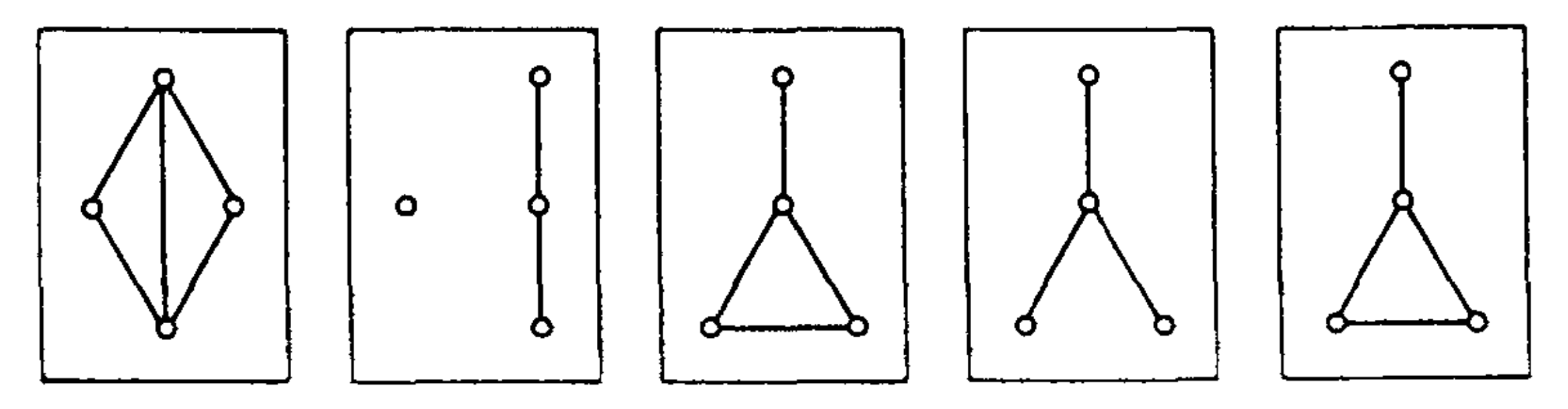 →
“Complete” kernels (similarity measures): 
	can distinguish between any two graphs, these are NP-hard
	as shown by Gaertner et al, COLT, 2003.
Open problem: are bipartite graphs reconstructuble? Some types are.
Bondy & Hemminger, J Graph Theory, 1977
Higher-Order Network Structures
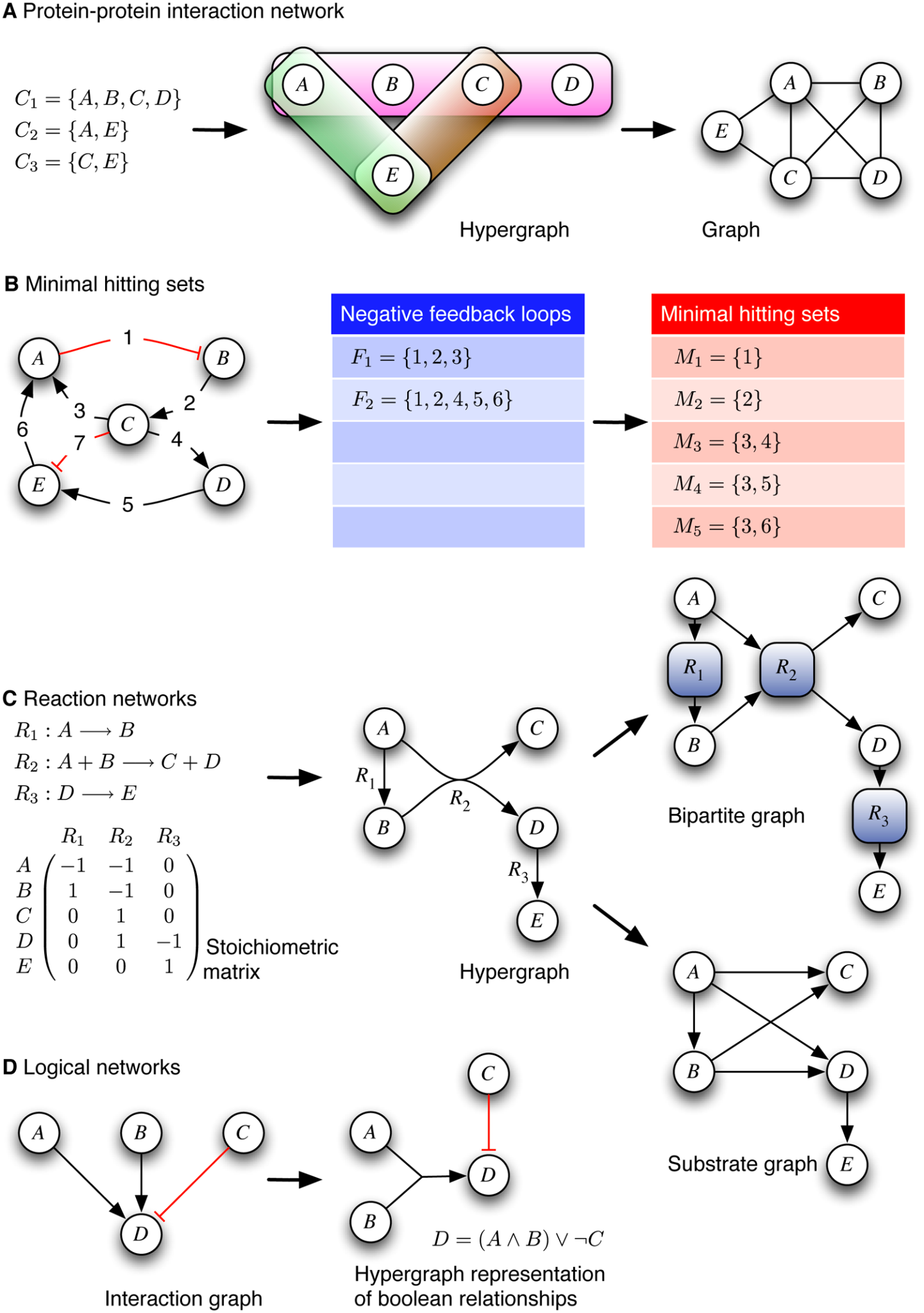 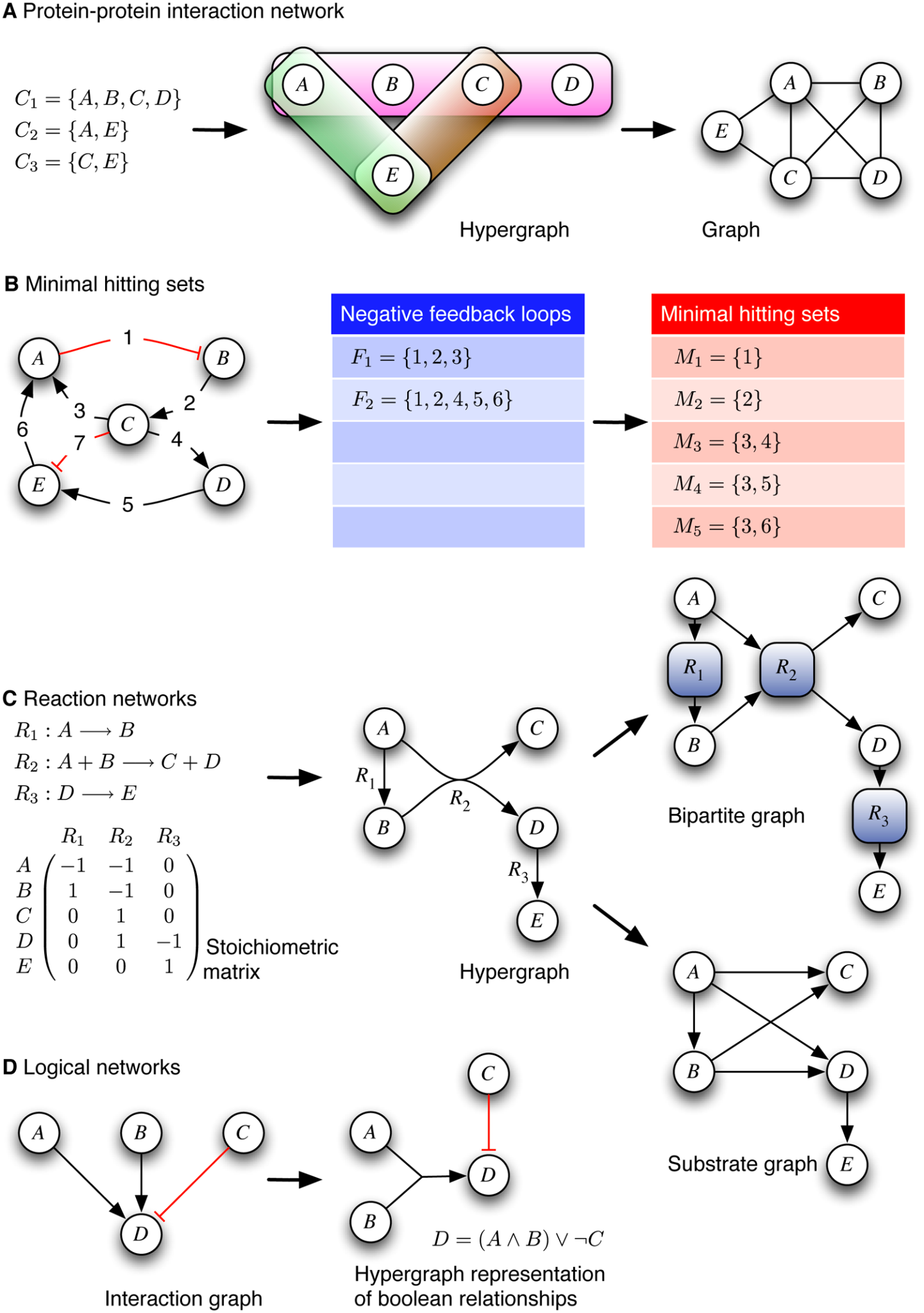 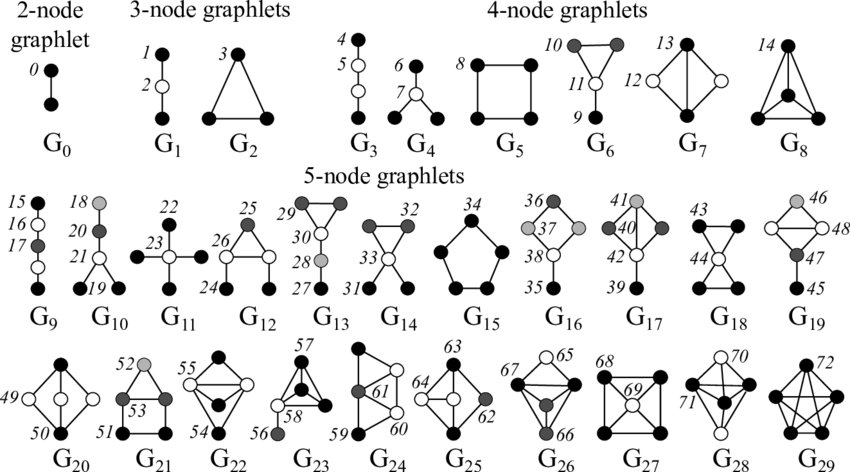 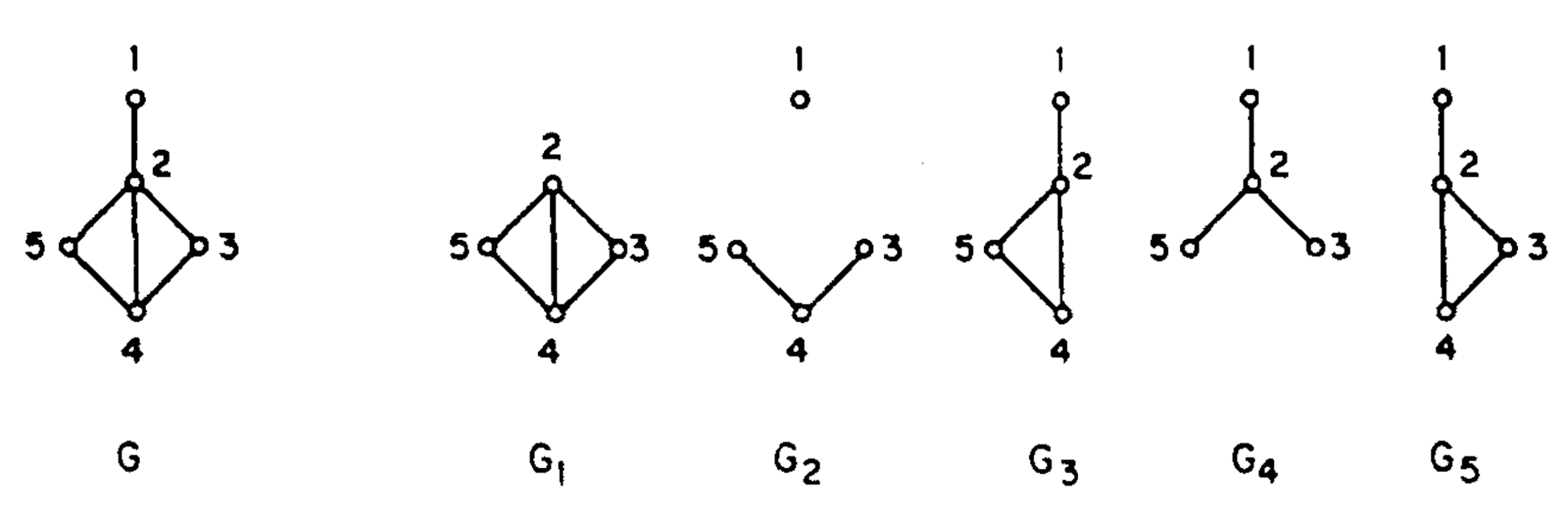 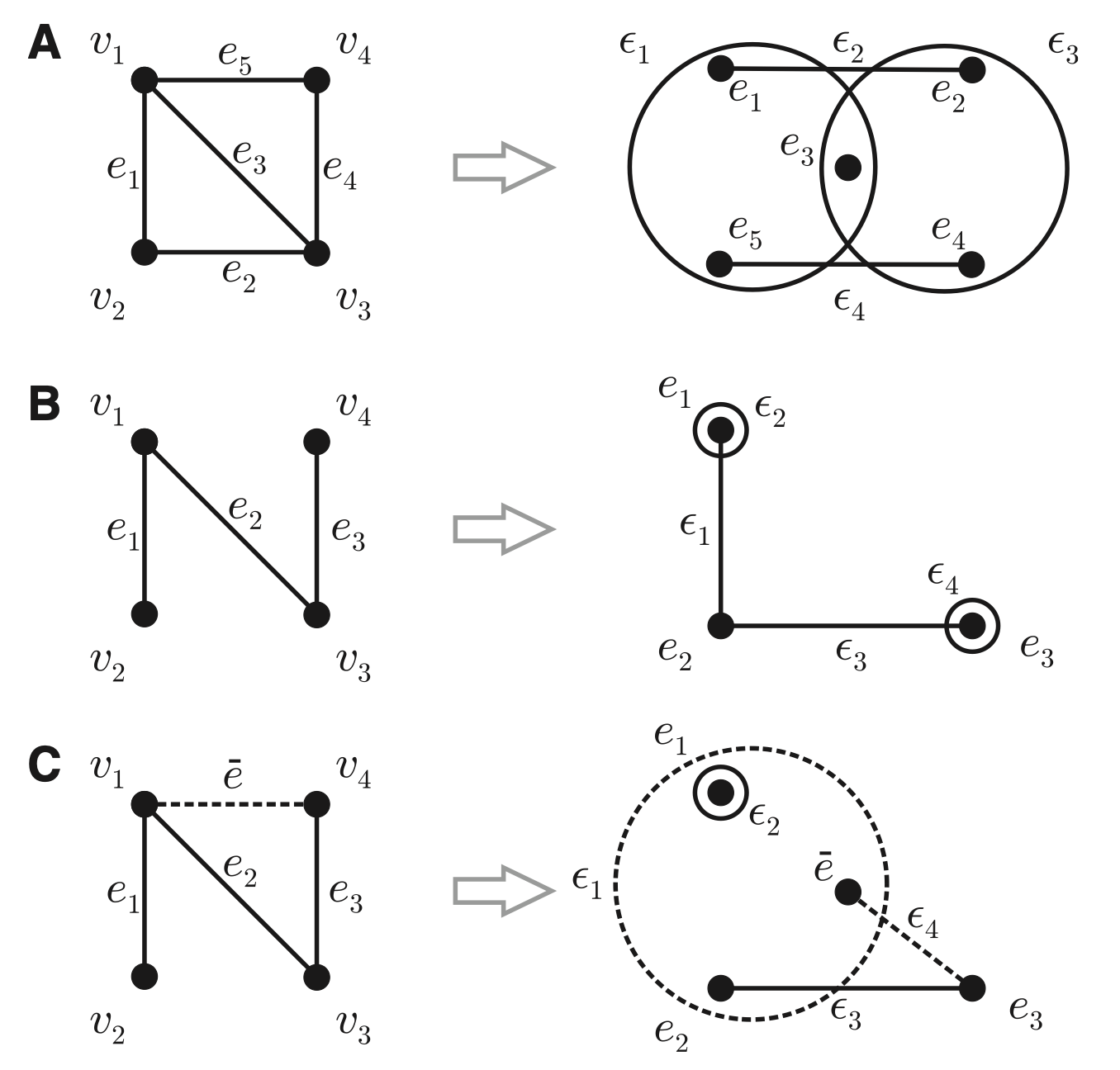 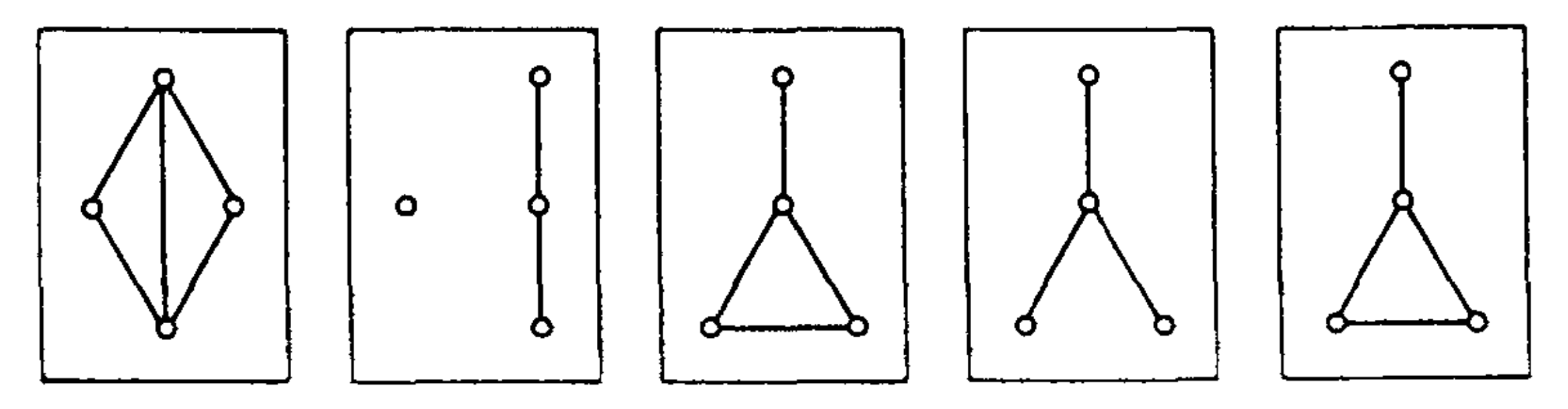 →
Graphlets and the Reconstruction Conjecture
Overlapping Complexes,Classification Problems, & Hypergraphlets
Shortest Paths &Random Walks onHypergraphs
Discussion Topics
Representation Learning
Considering Labeled Data
Establishing Baselines
Definitions
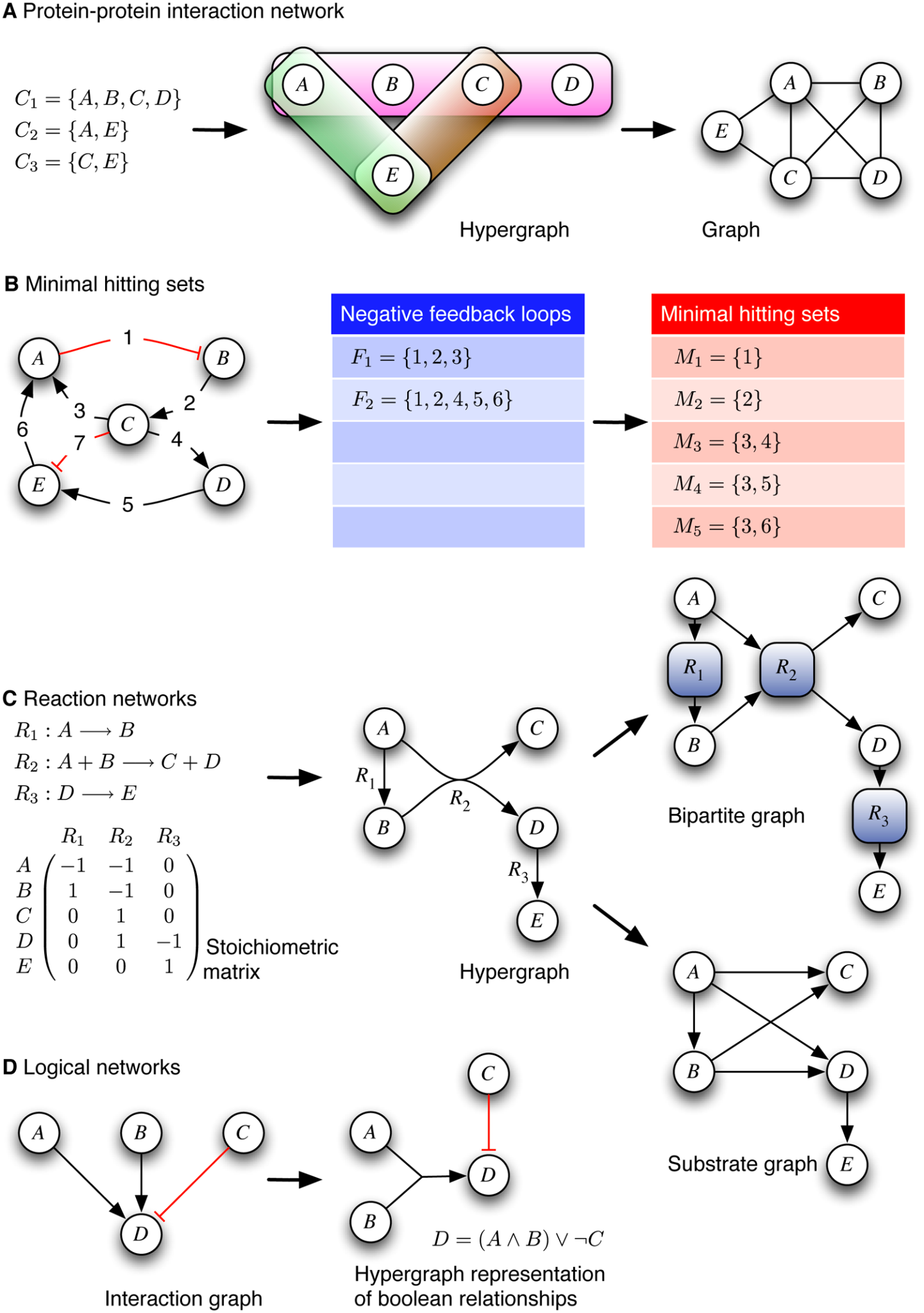 Undirected hypergraph

H = (V, E) where V is the set of vertices and each undirected hyperedge in E is a subset of V
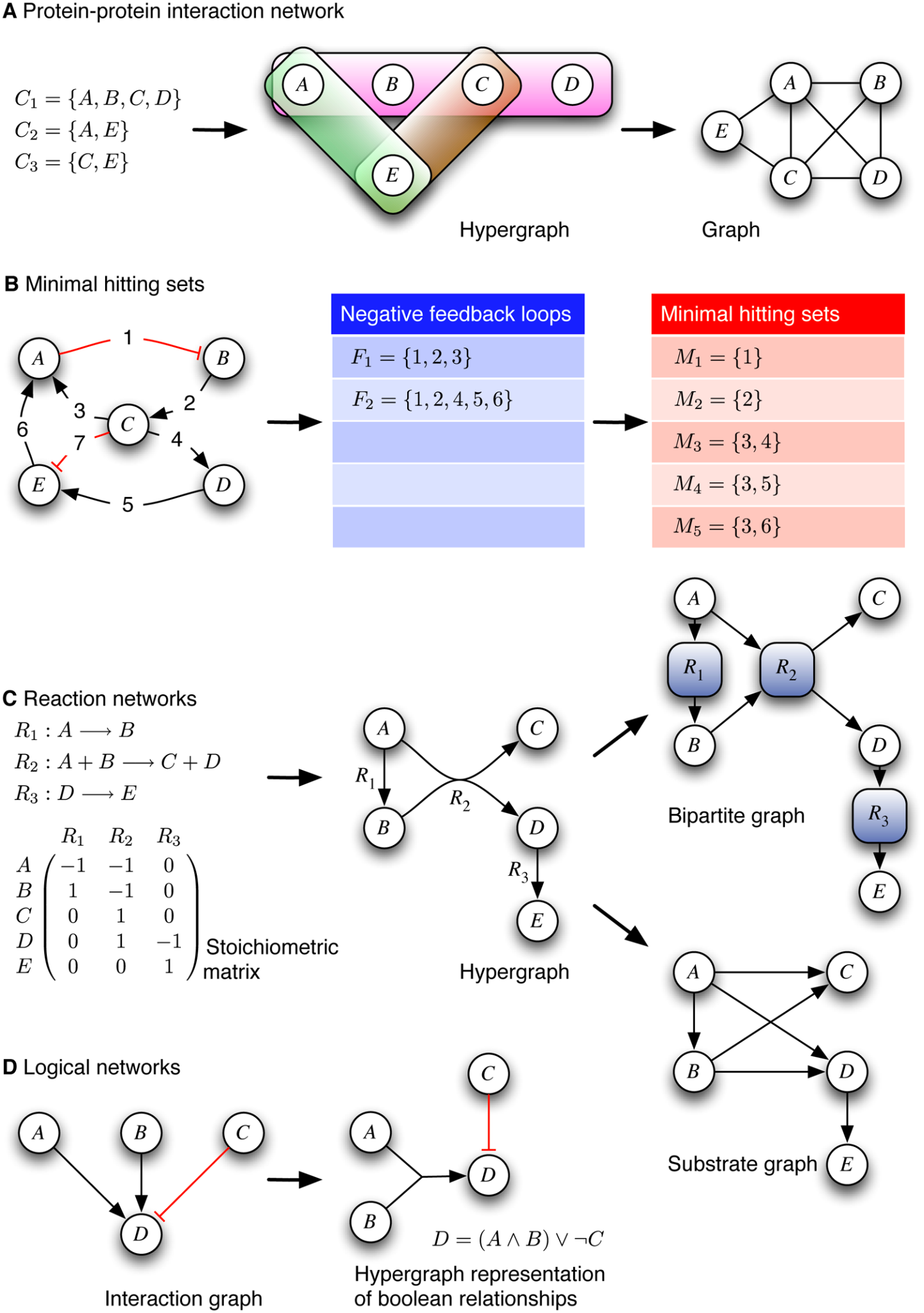 Directed hypergraph

H = (V, E) where V is the set of vertices and each directed hyperedge in E is an ordered pair of subsets of V
Klamt, Haus, & Theis. PLOS Comp Biol 2009.
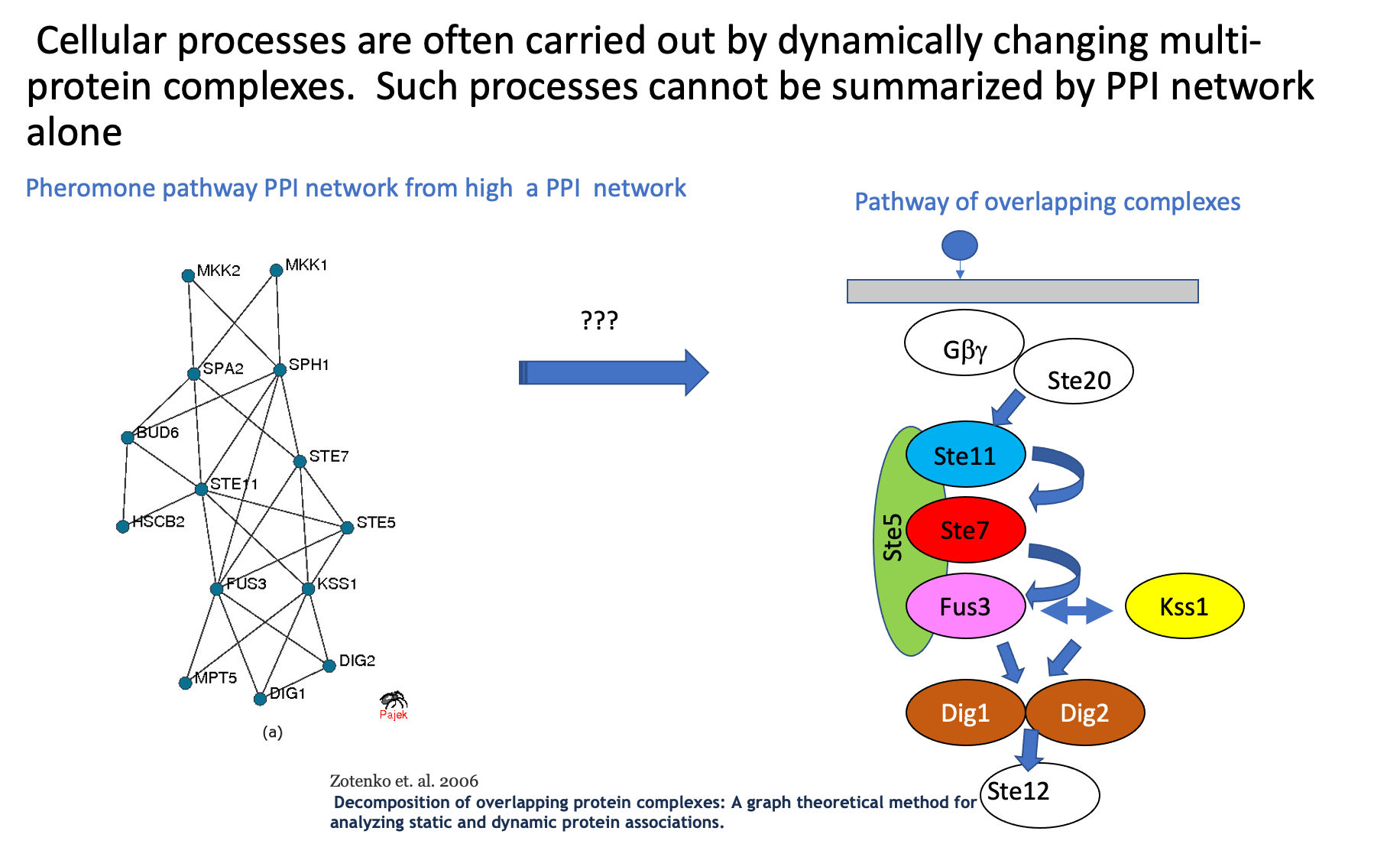 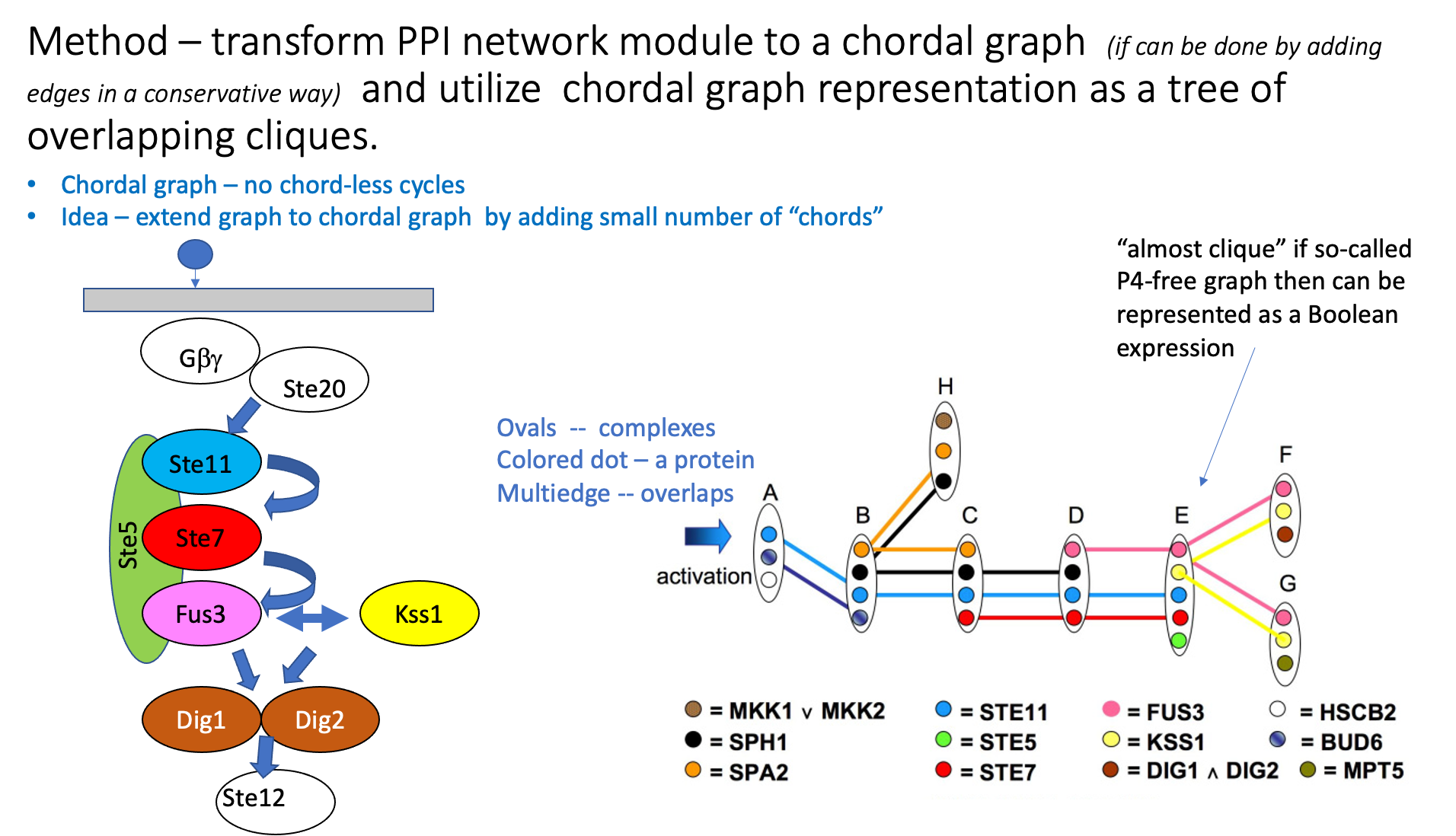 Graph Classification
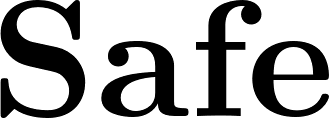 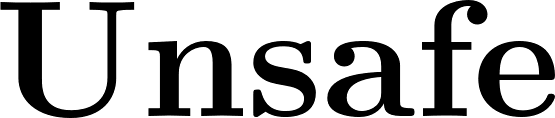 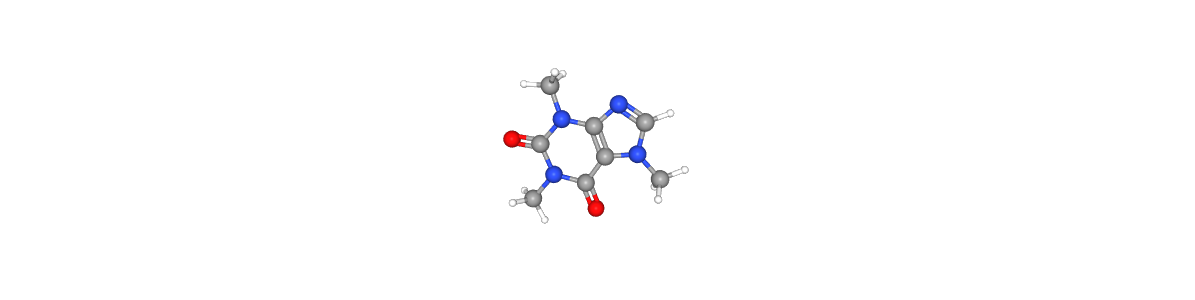 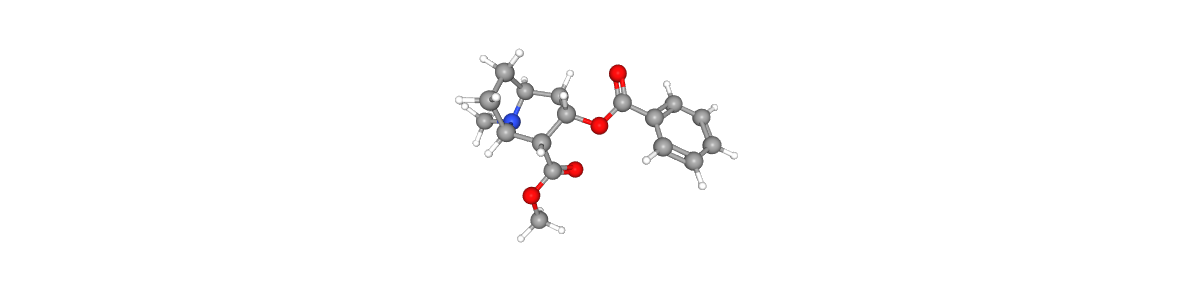 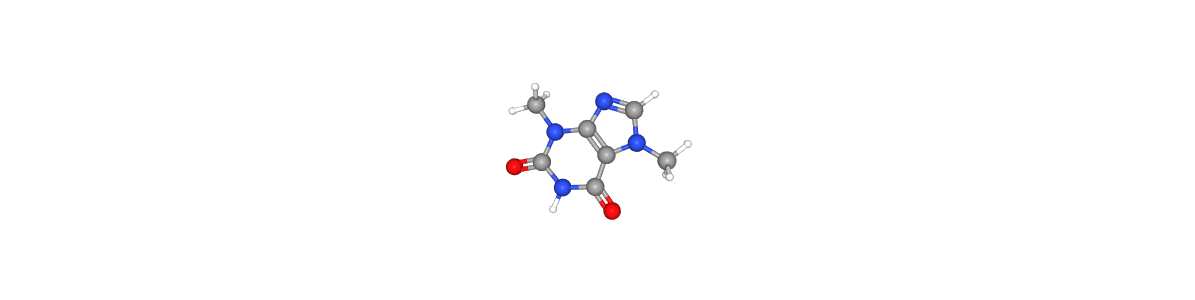 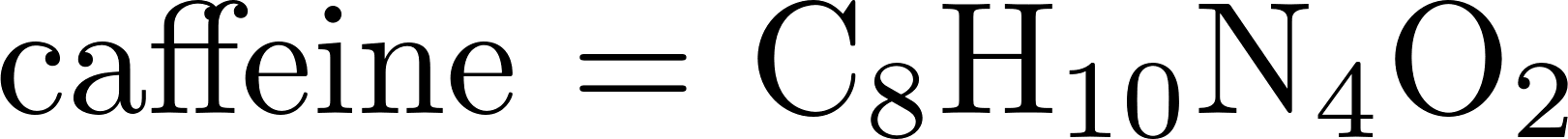 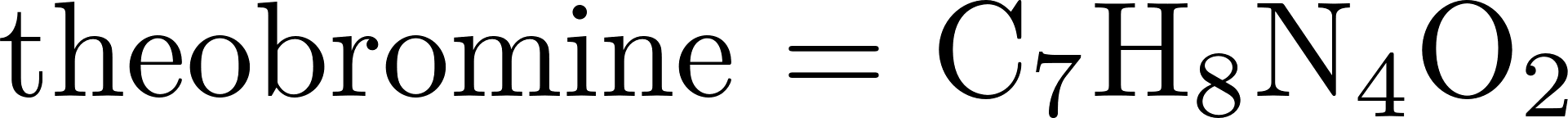 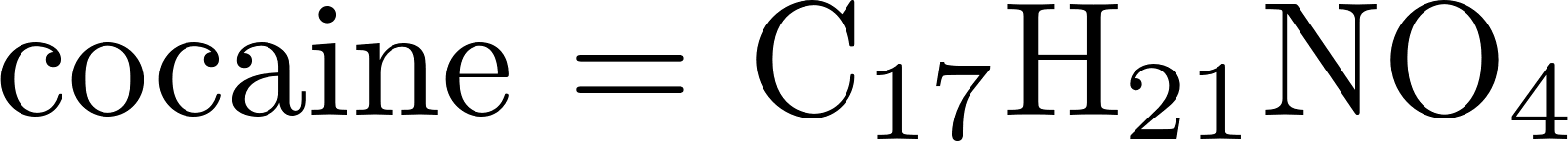 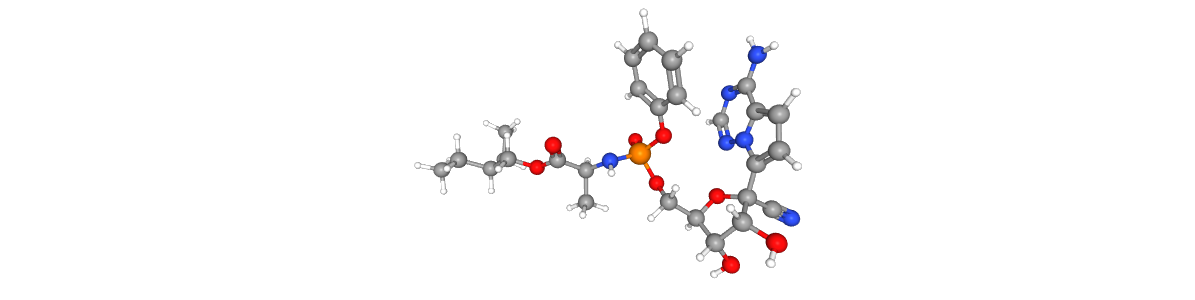 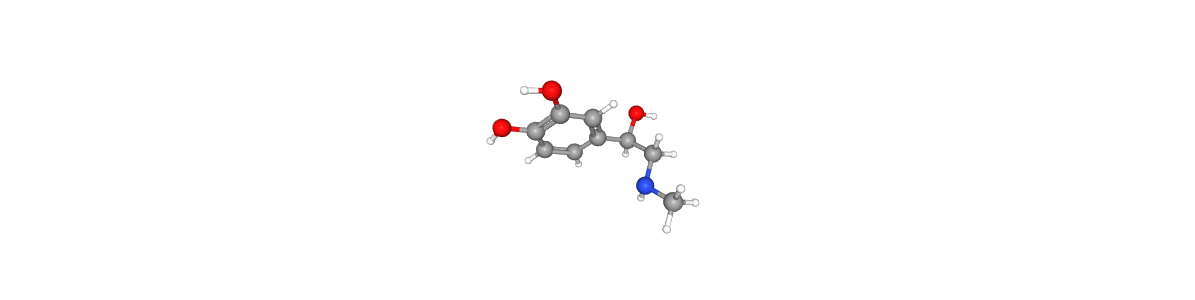 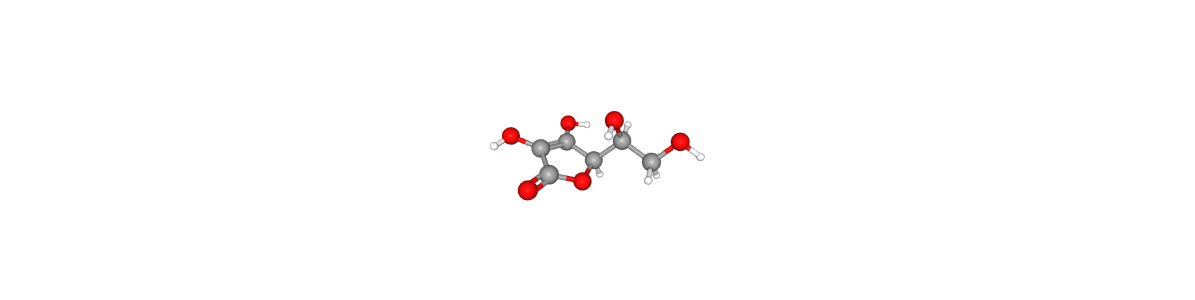 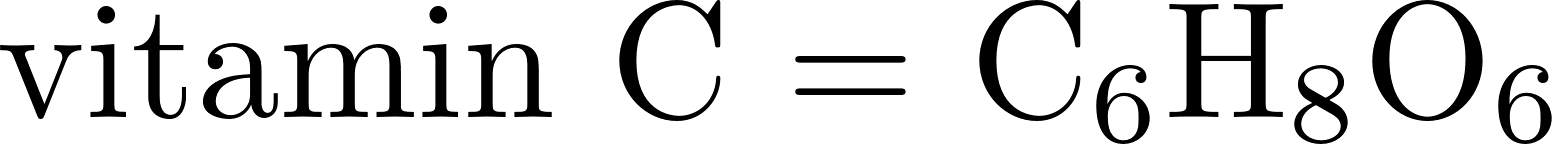 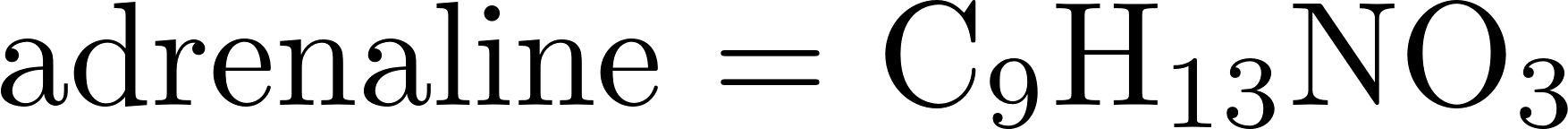 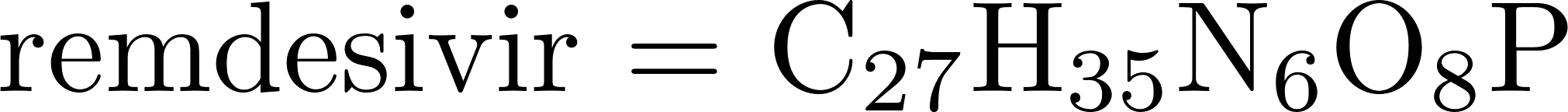 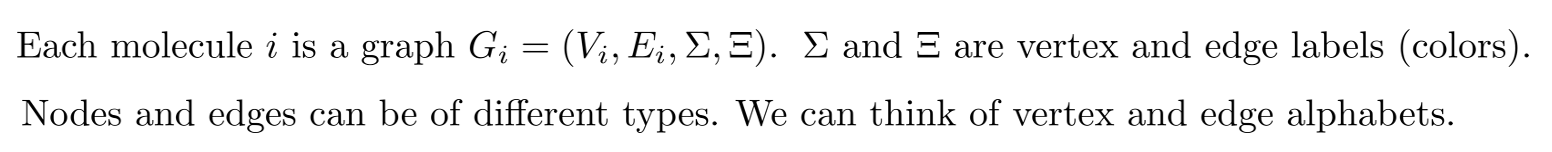 https://pubchem.ncbi.nlm.nih.gov
Vertex Classification
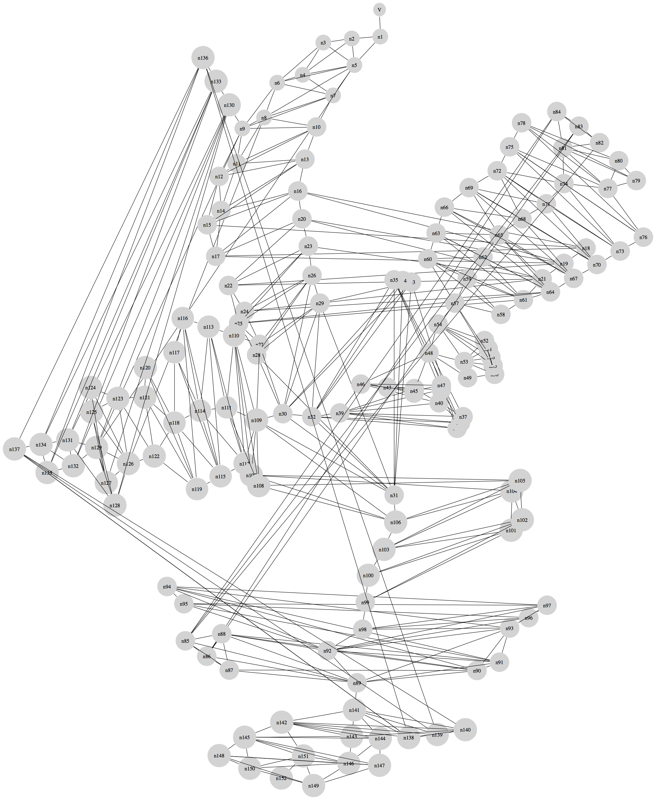 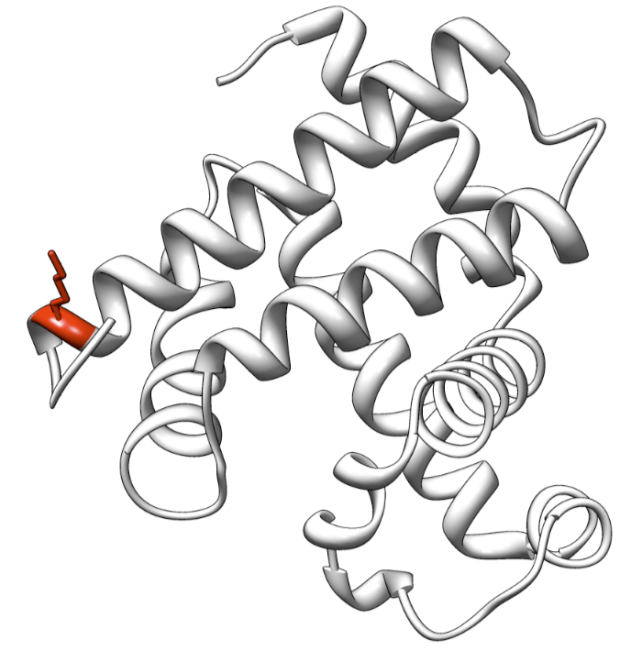 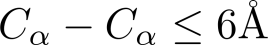 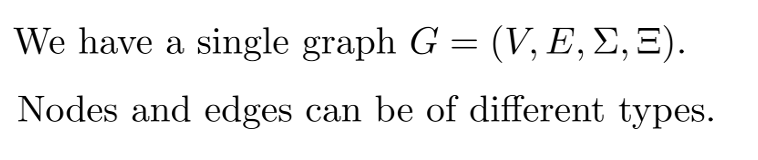 Hypergraphs Unify Classification Problems on Graphs
Three supervised problems: vertex or edge classification & link prediction
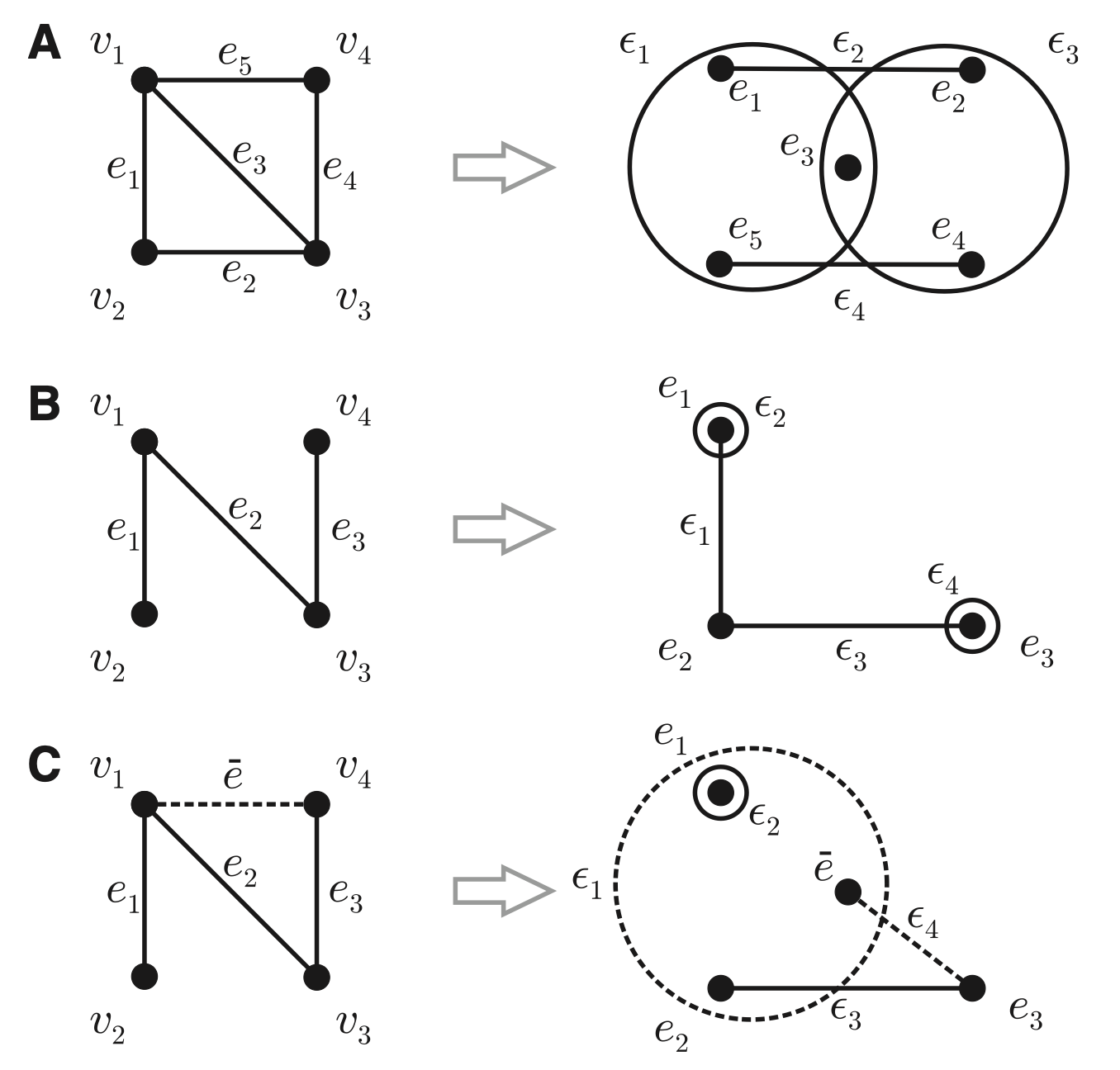 Dual hypergraph:
    - edges become vertices
    - hyperedges constructed from edges 
      incident to original vertices

Dual extended hypergraph:
    - used in link prediction
    - missing edges become new nodes
    - hyperedges must be extended

Now, everything is vertex classification on hypergraphs.
Lugo-Martinez & Radivojac. arXiv 1703.04823, 2017. Lugo-Martinez et al., Bioinformatics, 2021.
Hypergraphlet Kernels
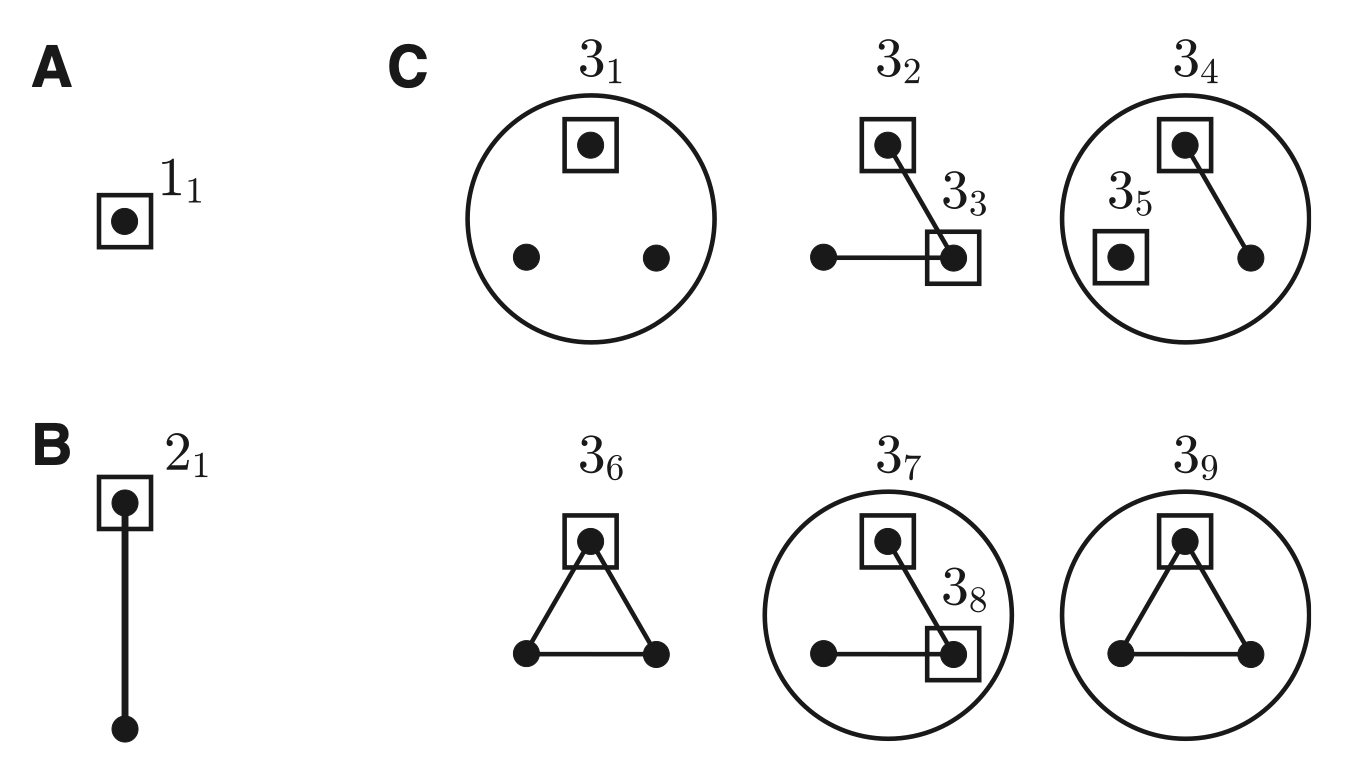 ← Hypergraphlets: small, simple, connected,
     rooted hypergraphs, without self-loops. 
     Squares are root nodes.

     Note 1: definitions vary
     Note 2: hypergraphlets can be colored, but so 
                  far colors have been discrete
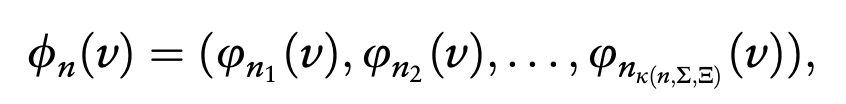 Node representation:
← can also count by allowing for
    mismatches (pseudocounts)
Kernel function:
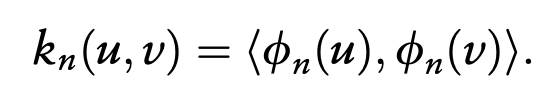 Idea: cast different graph prediction problems as prediction on vertices
Lugo-Martinez & Radivojac. arXiv 1703.04823, 2017. Lugo-Martinez et al., Bioinformatics, 2021.
Classification Results
Results: AI = drug-target edge classification, BC = PPI hyperedge classification, MM = PPI link prediction, GR = drug-target link prediction
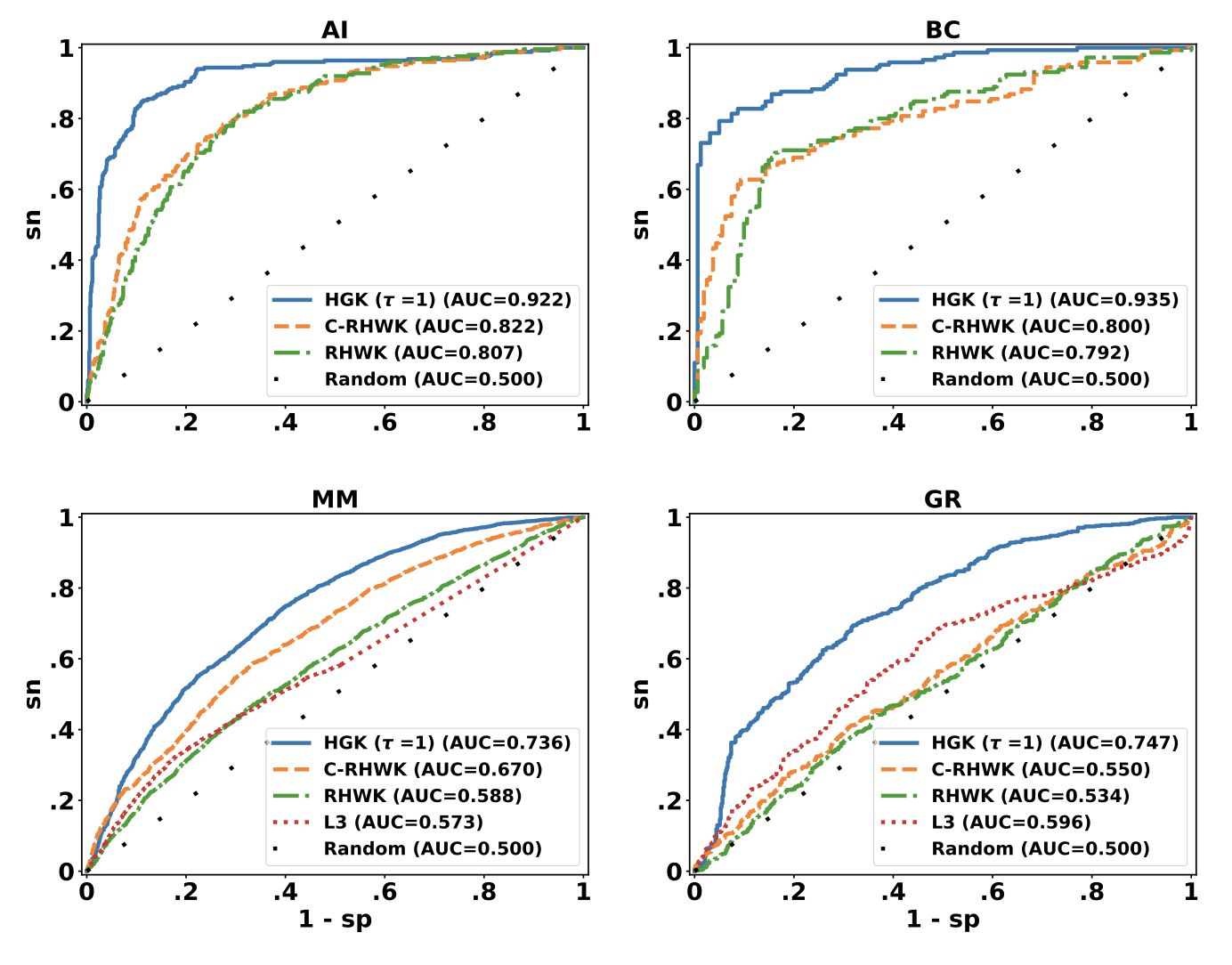 Lugo-Martinez et al., Bioinformatics, 2021.
Higher-Order Network Structures
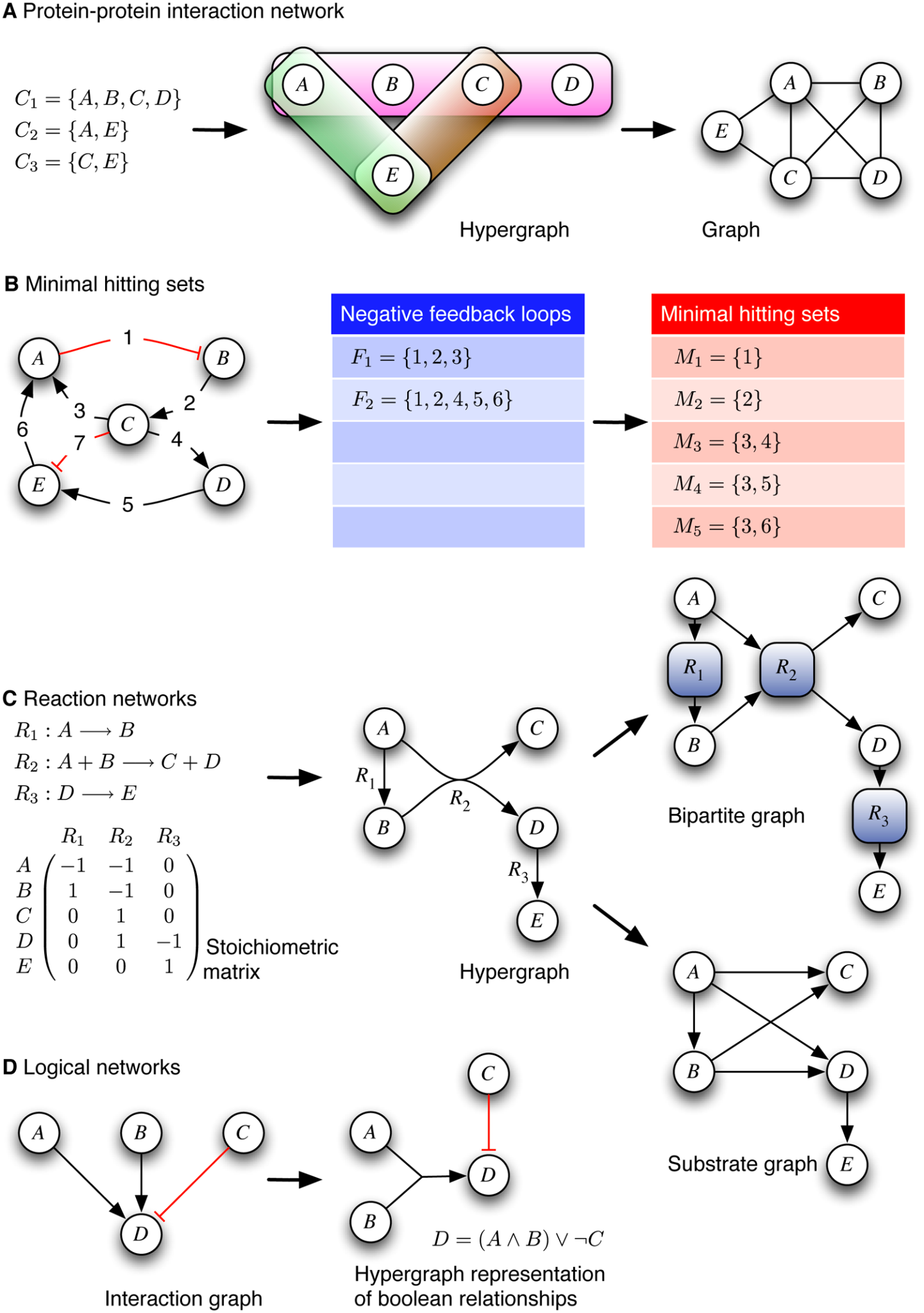 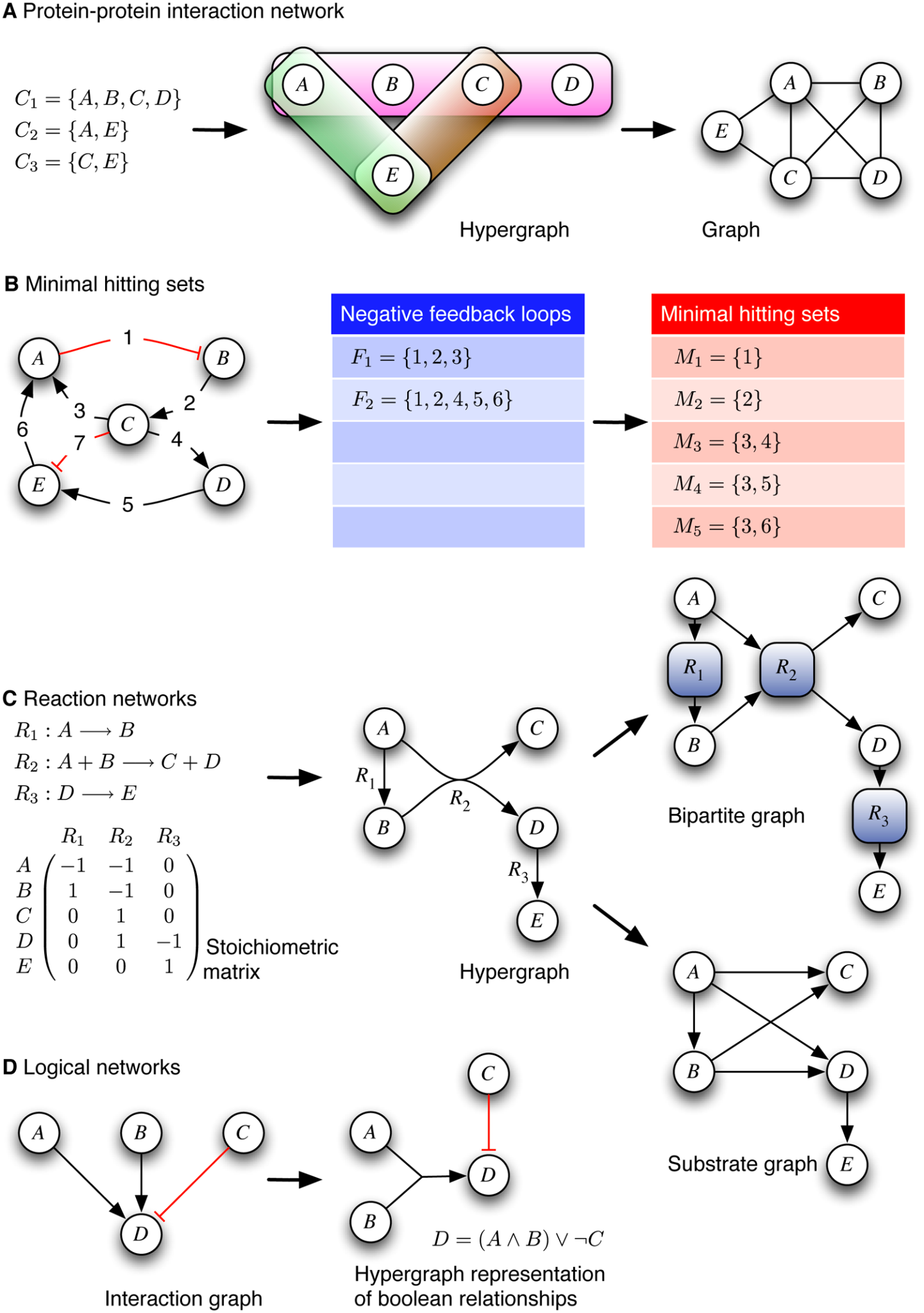 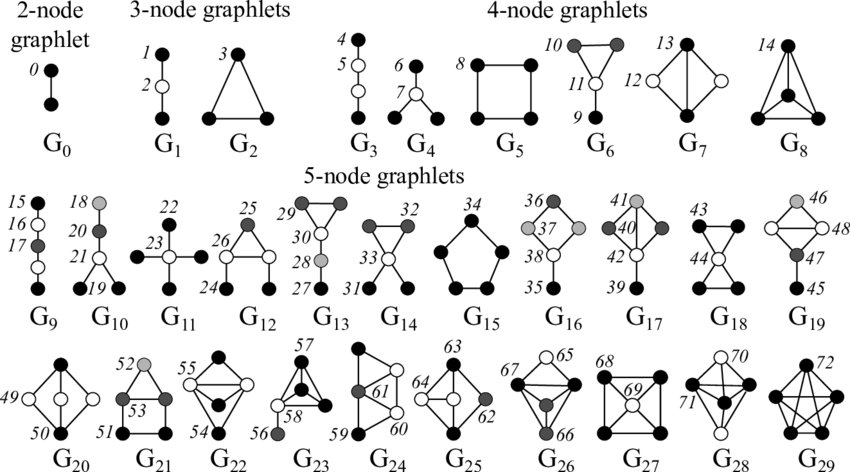 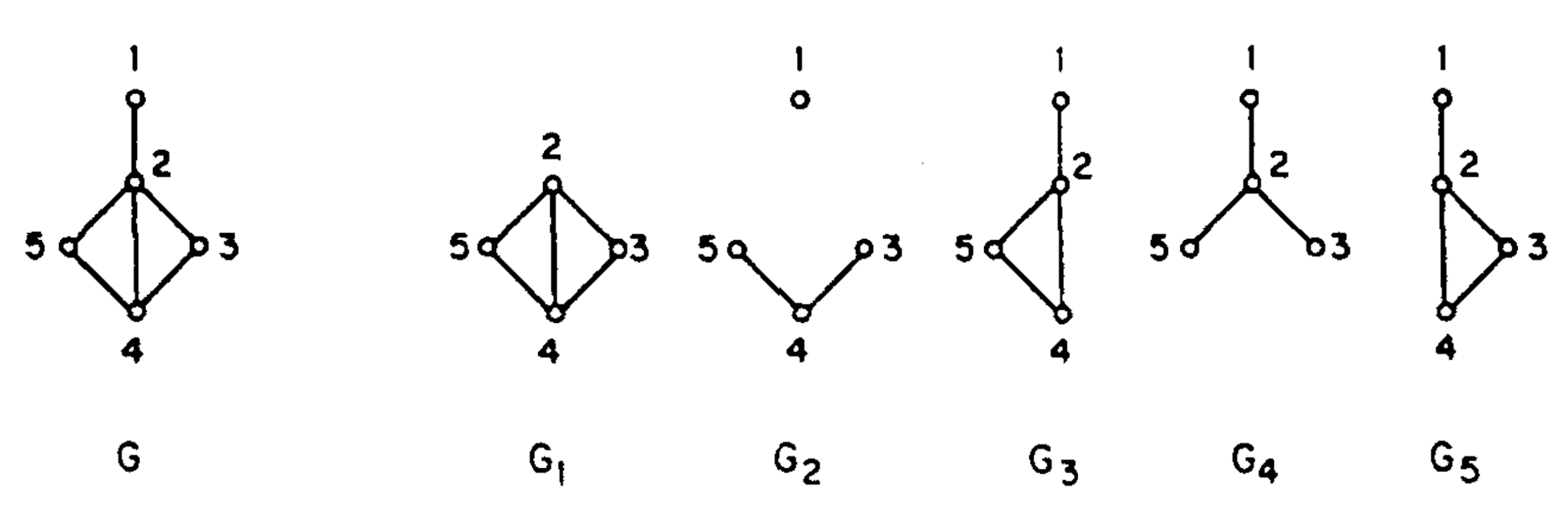 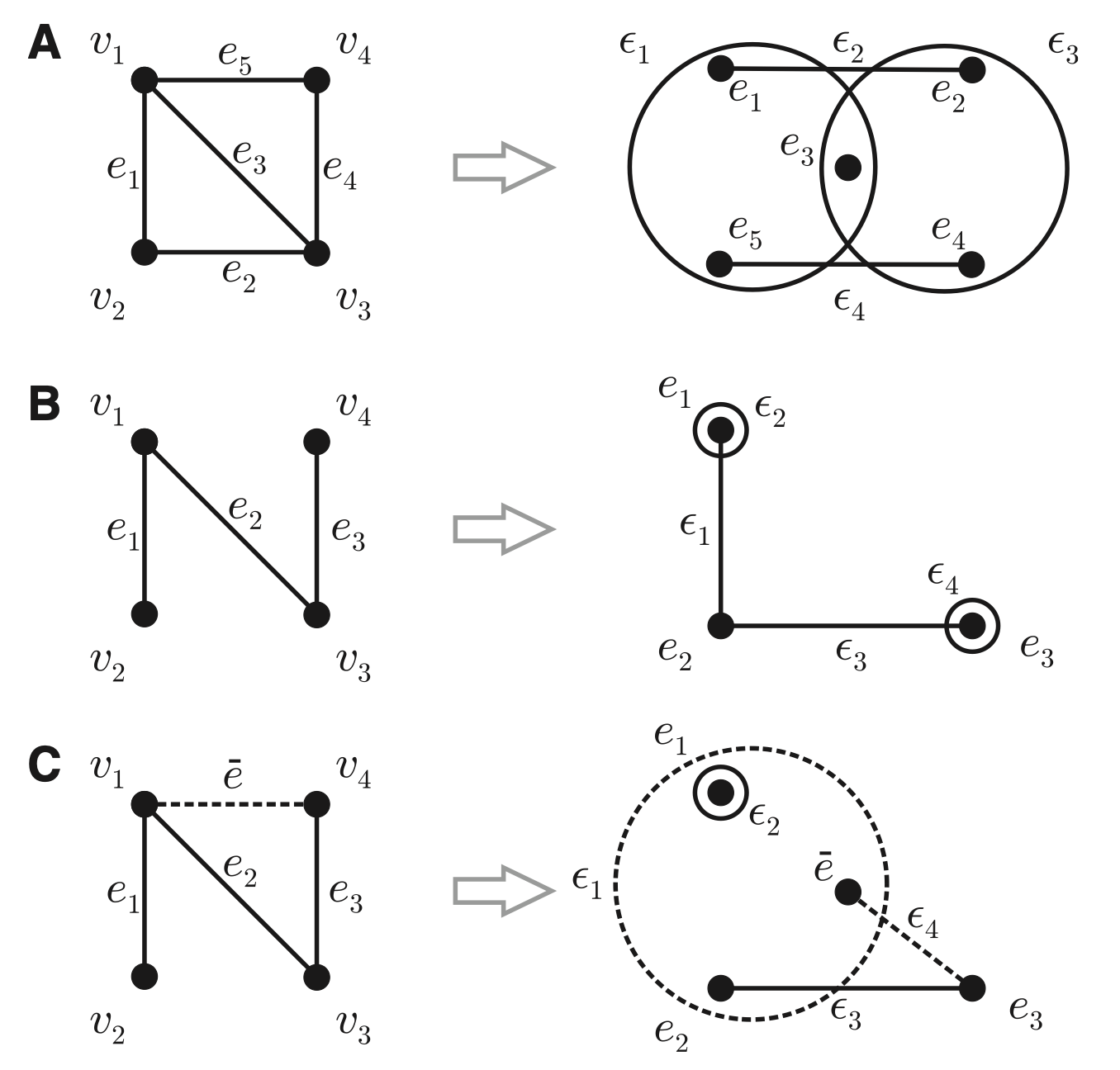 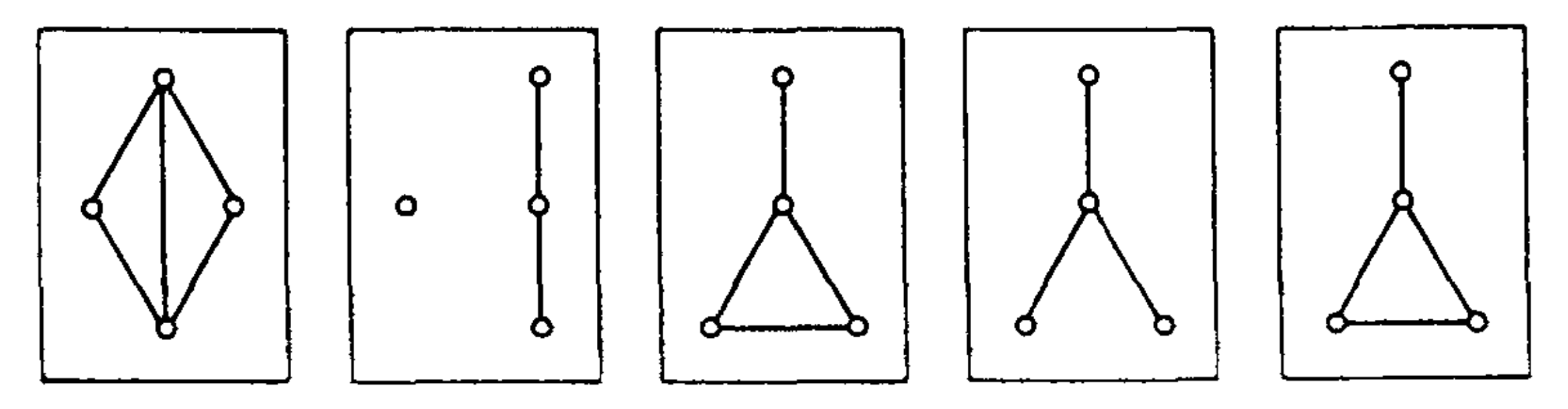 →
Graphlets and the Reconstruction Conjecture
Overlapping Complexes,Classification Problems, & Hypergraphlets
Shortest Paths &Random Walks onHypergraphs
Discussion Topics
Representation Learning
Considering Labeled Data
Establishing Baselines
Undirected and Directed Hypergraphs
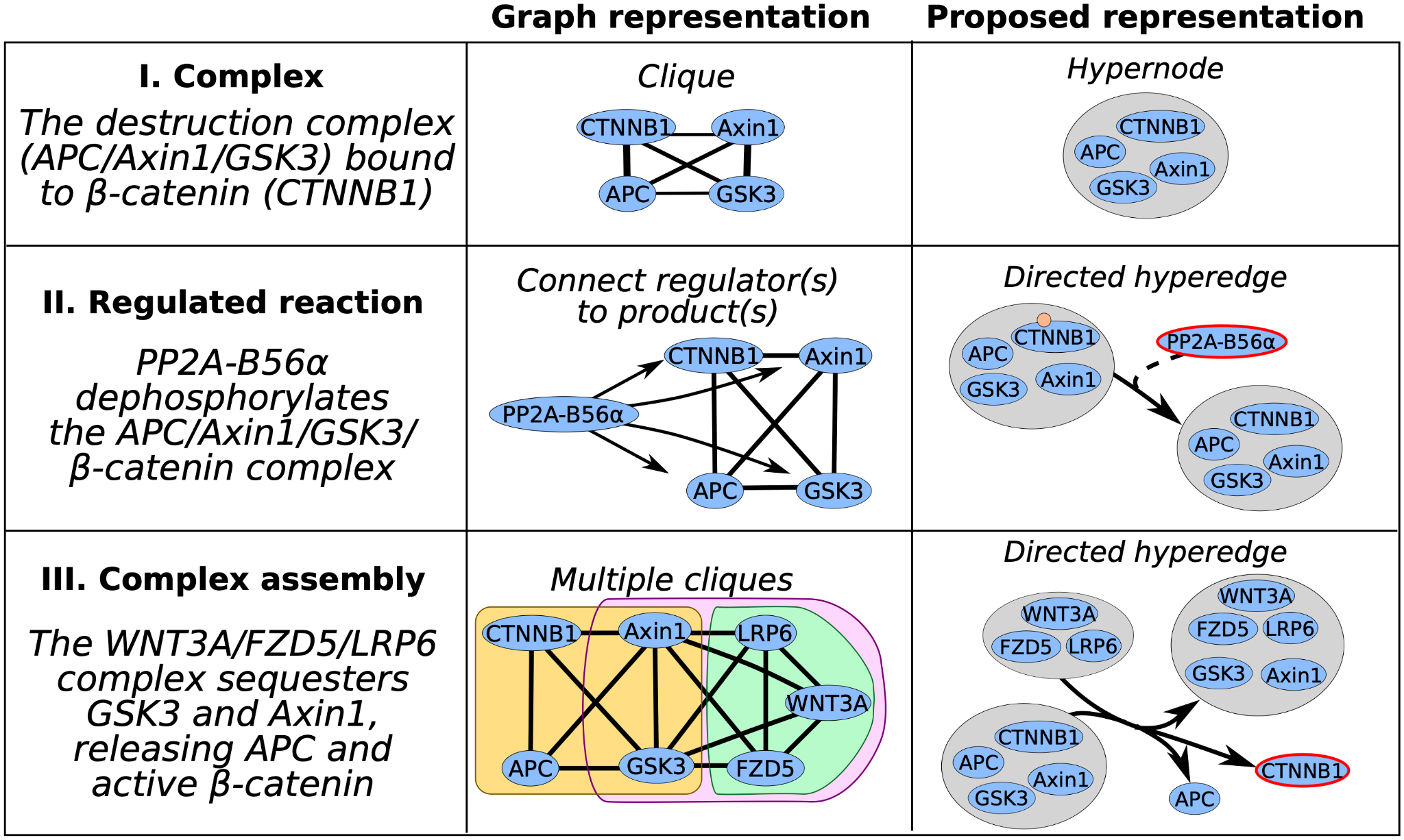 Undirected Hyperedge
Ritz et al., Trends in Biotech 2015.
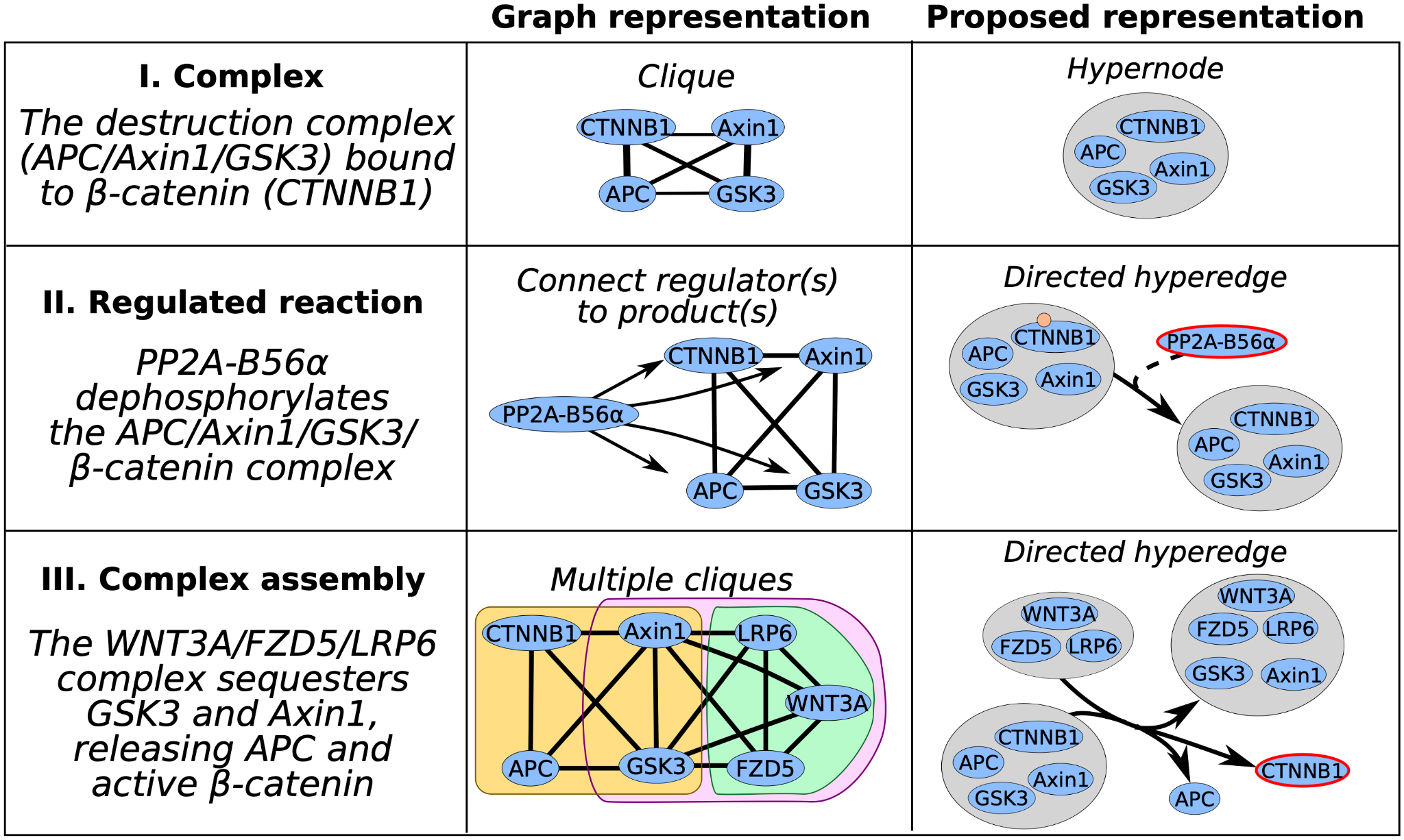 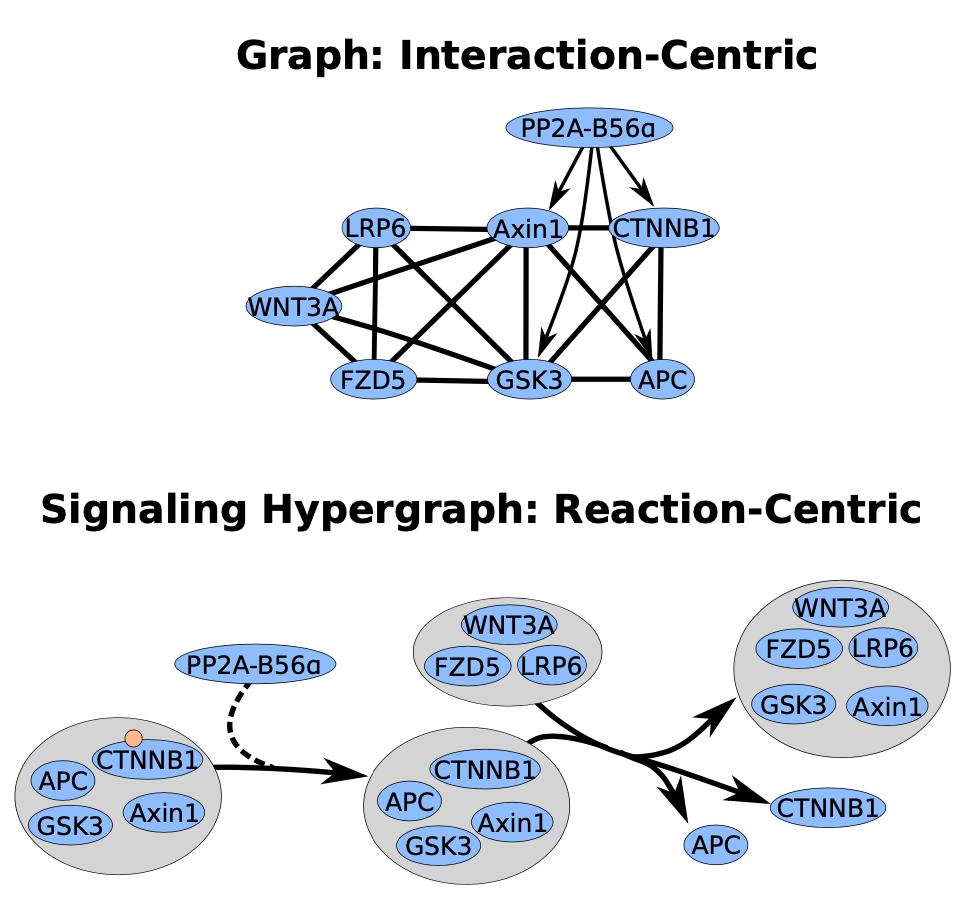 Ritz et al., Trends in Biotech 2015.
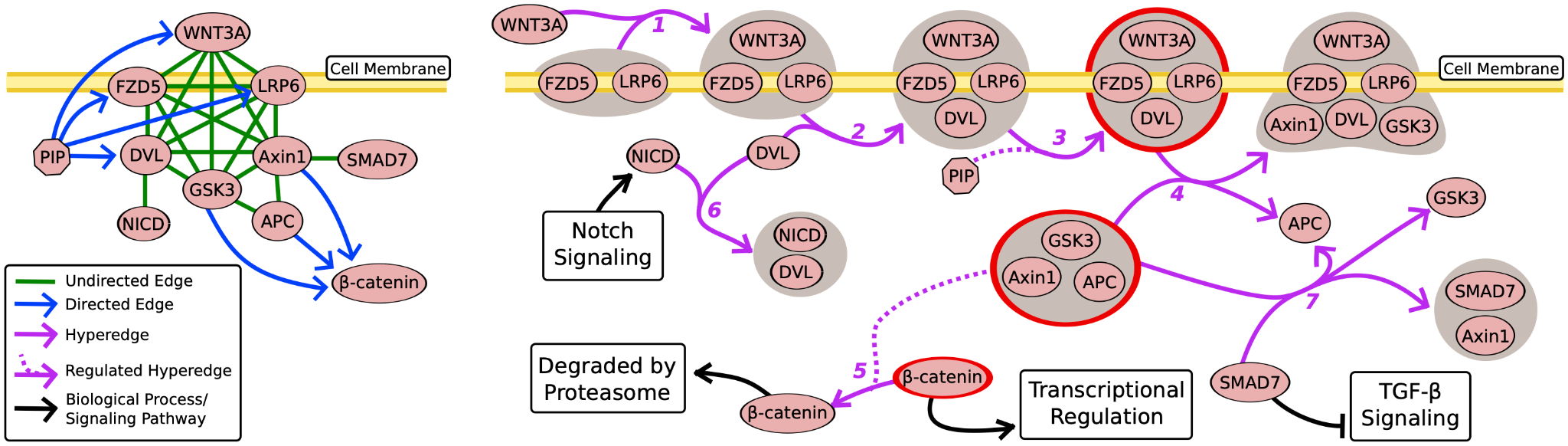 Wnt Pathway Reactions
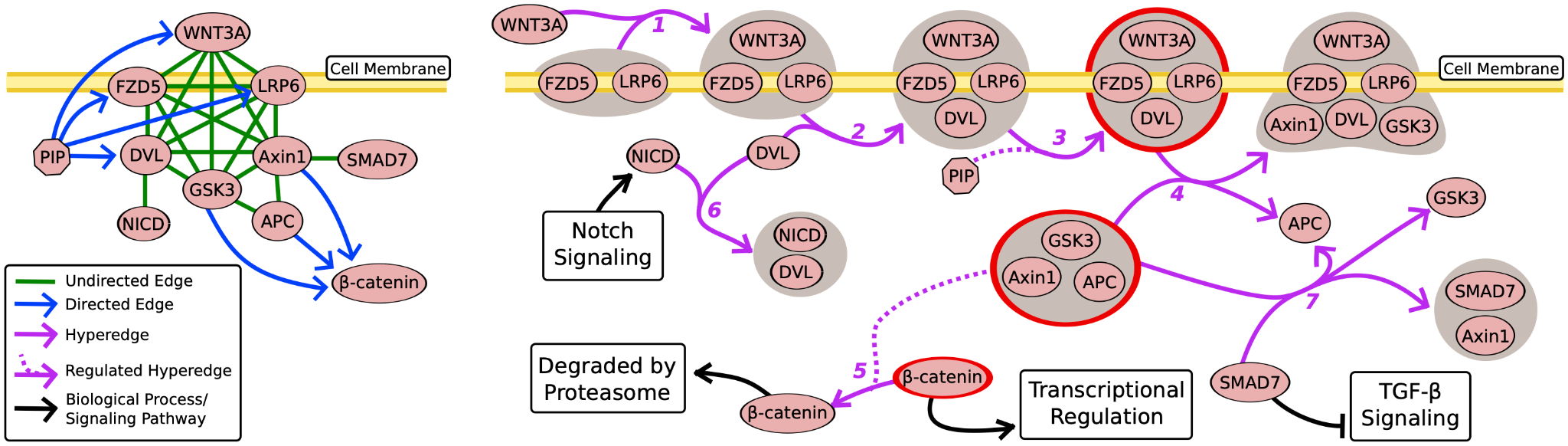 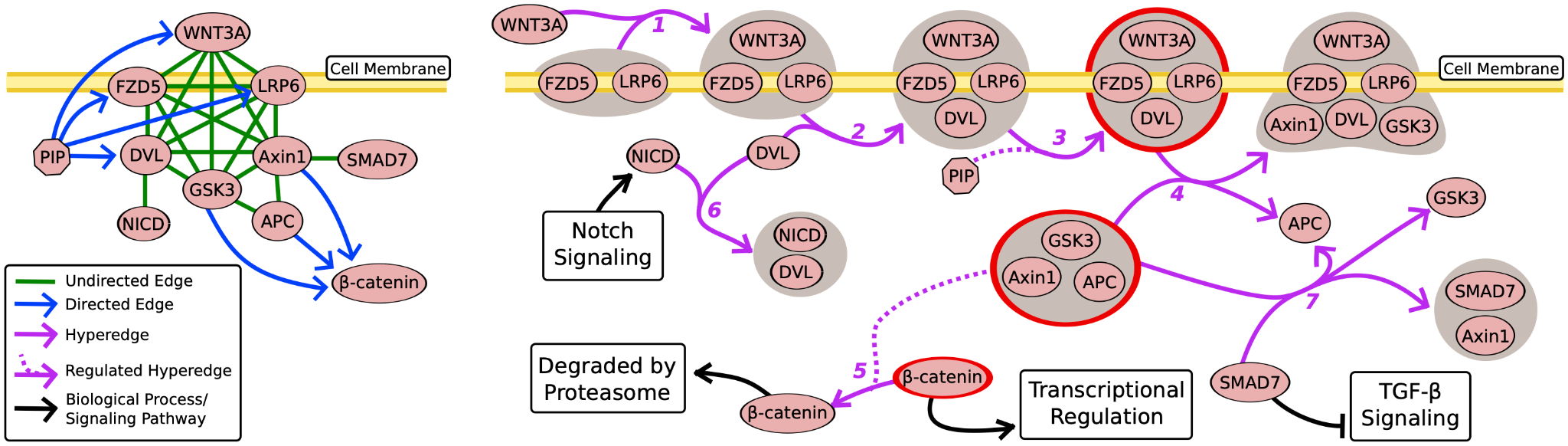 Ritz et al., Trends in Biotech 2015.
Directed Hypergraph Connectivity
Rule: Products arise when all reactants are present. (B-connectivity)
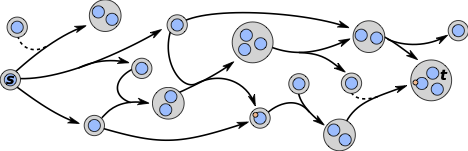 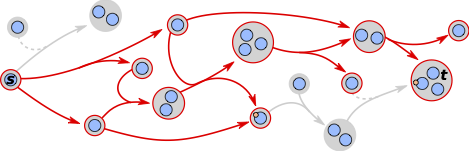 Shortest Hyperpaths in Directed Hypergraphs
Rule: Products arise when all reactants are present. (B-connectivity)
A B-hyperpath from s to t is a sub-hypergraph where (a) t is B-connected to s and (b) the sub-hypergraph is minimal w.r.t. Nodes and hyperedges.
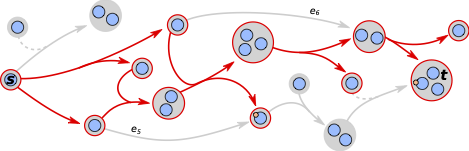 Finding the shortest B-hyperpath is NP-Hard (Ausiello et al., 1992), even when bounding the number of nodes in each hypergraph (Ritz et al., 2017).
Directed Hyperpaths are More Descriptive than Paths
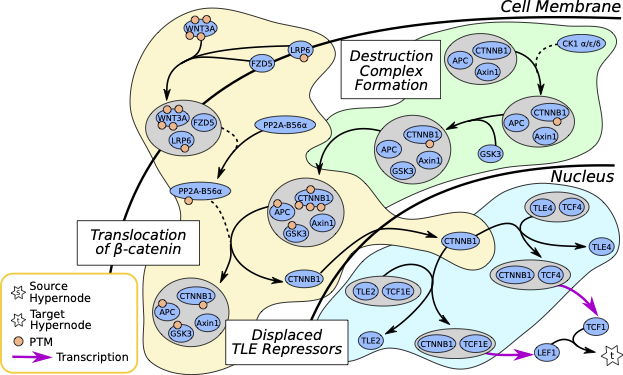 Ritz et al., TCBB 2017
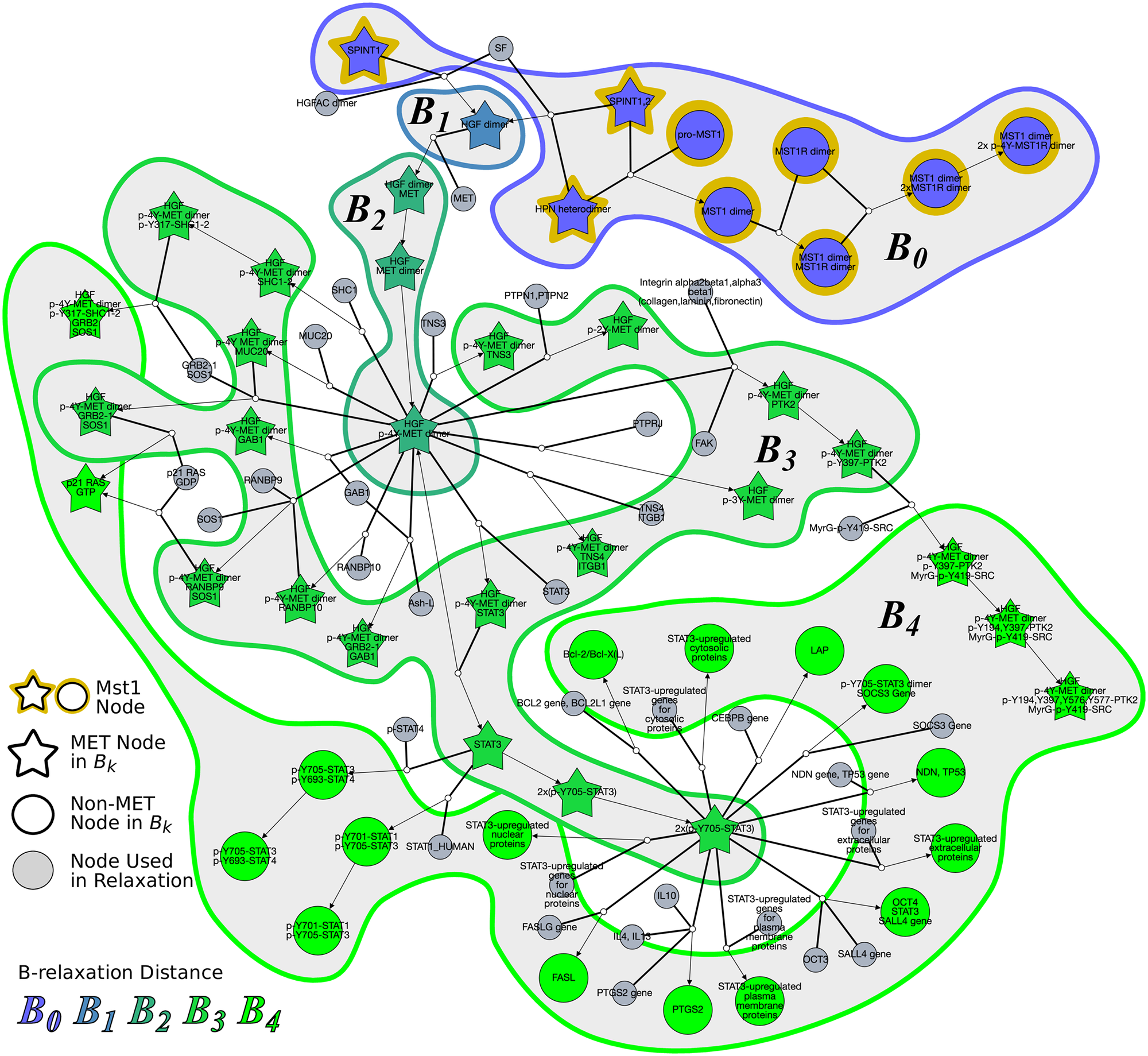 Connectivity in Practice:
Sparse and Missing Data
B-Connectivity overly strict for some pathway databases (Reactome)Relax the definition to allow onehyperedge to be traversed withoutall reactantsBFS-like connectivity structure
Franzese et al., PLOS Comp. Biol 2019
Random Walks
… are behind many similarity functions on graphs.
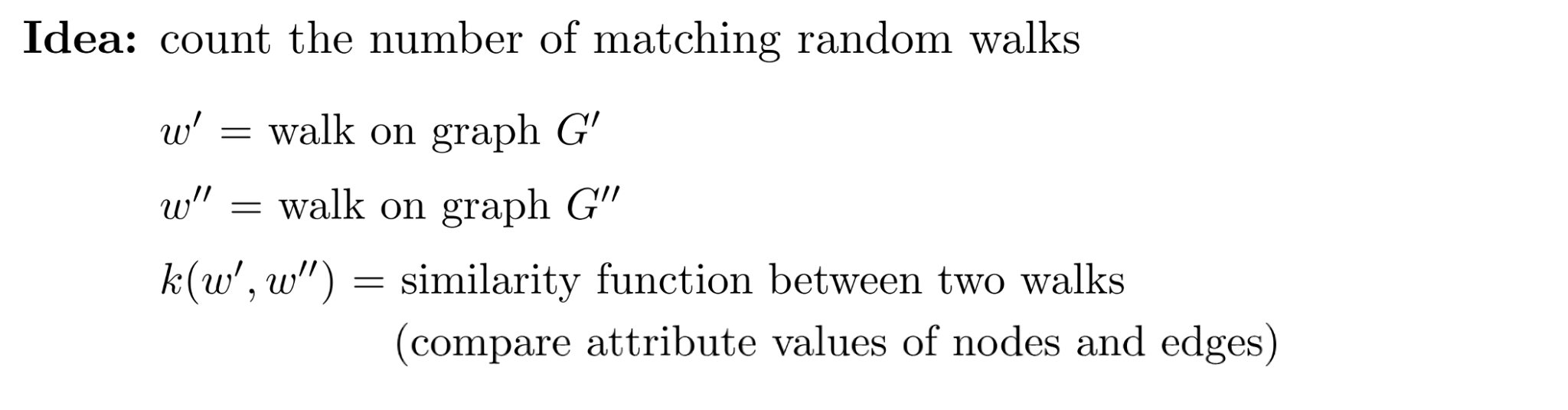 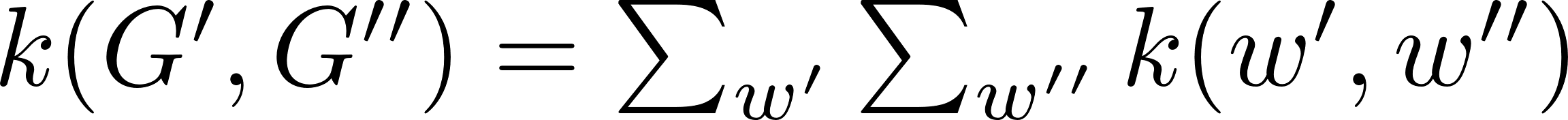 Gartner et al., COLT, 2003.
Weisfeiler-Lehman Graph Kernels
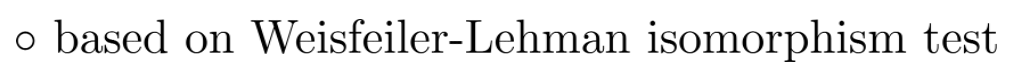 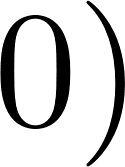 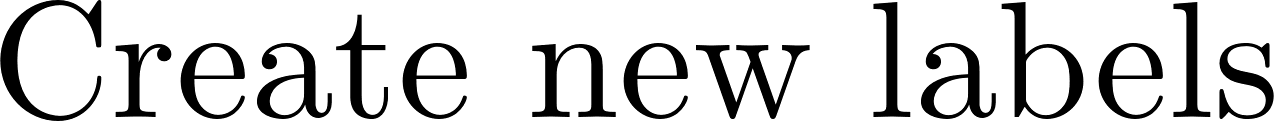 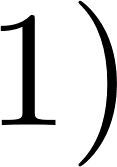 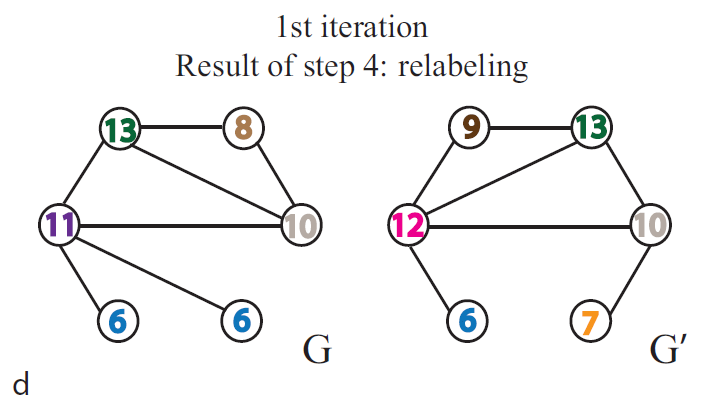 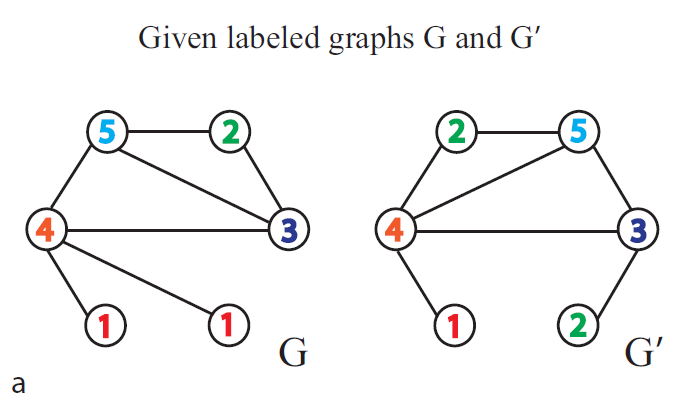 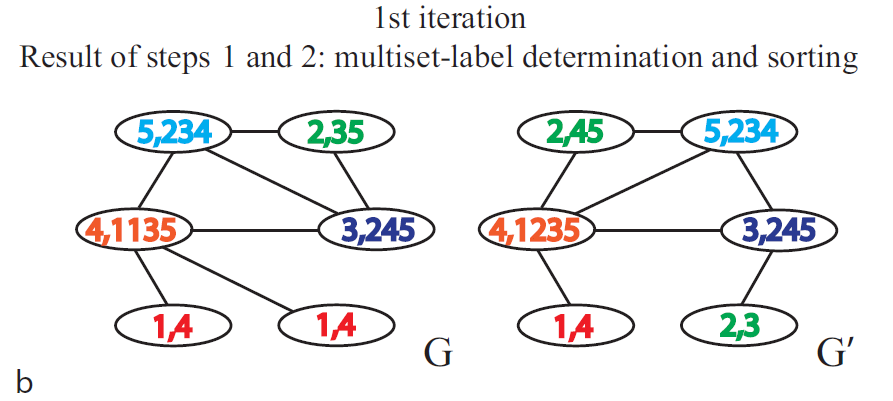 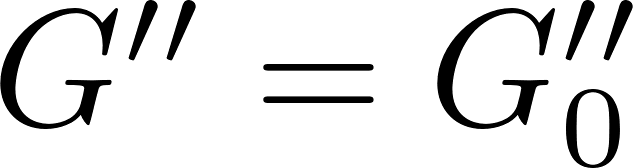 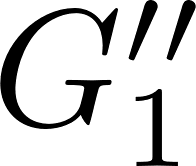 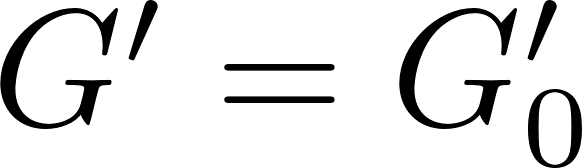 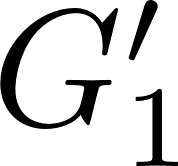 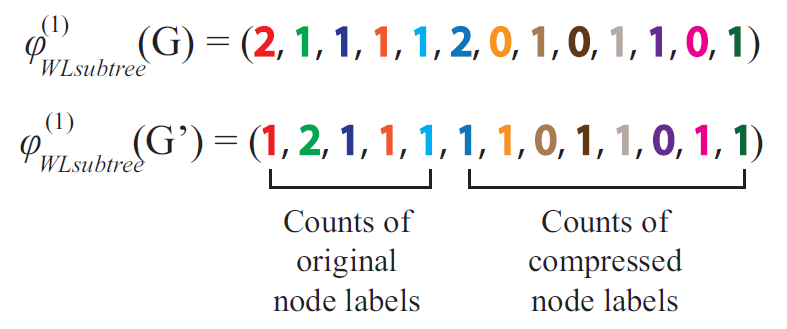 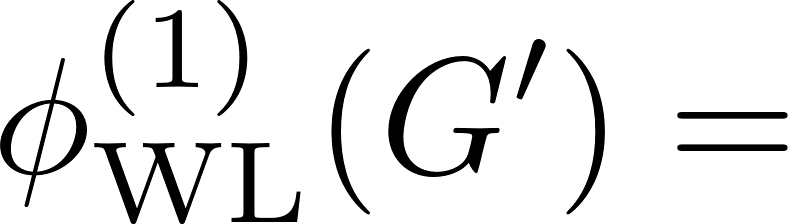 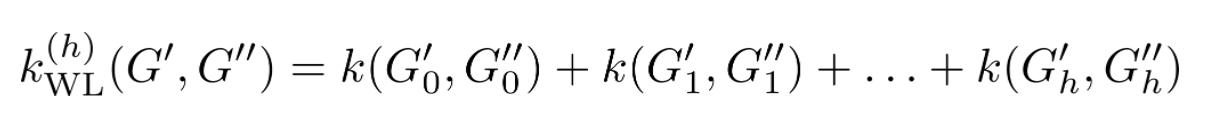 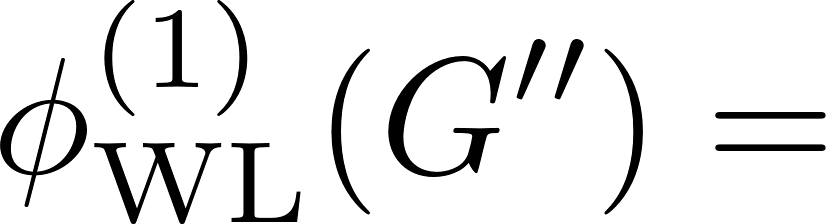 Shervashidze et al. J Mach Learn Res 2011
Random Walks Kernels on Ordered Hypergraphs
Example: H = (V, E) 
	    	    V = {n1, n2, n3, n4, n5}, E = {p(n1, n2, n3), p(n1, n5, n6), q(n4, n3, n5)}
Walk: p(n1, n2, n3), 1, 1, p(n1, n5, n6), 2, 3, q(n4, n3, n5)

Walk Type: p, 1, 1, p, 2, 3, q
Kernel:	  a product of counts of all walk types up to certain length
     	  (surprising finding) a dynamic programming solution
	  (remember) kernel is just a similarity function w/ some constraints
Wachman & Khardon, ICML, 2007.
Higher-Order Network Structures
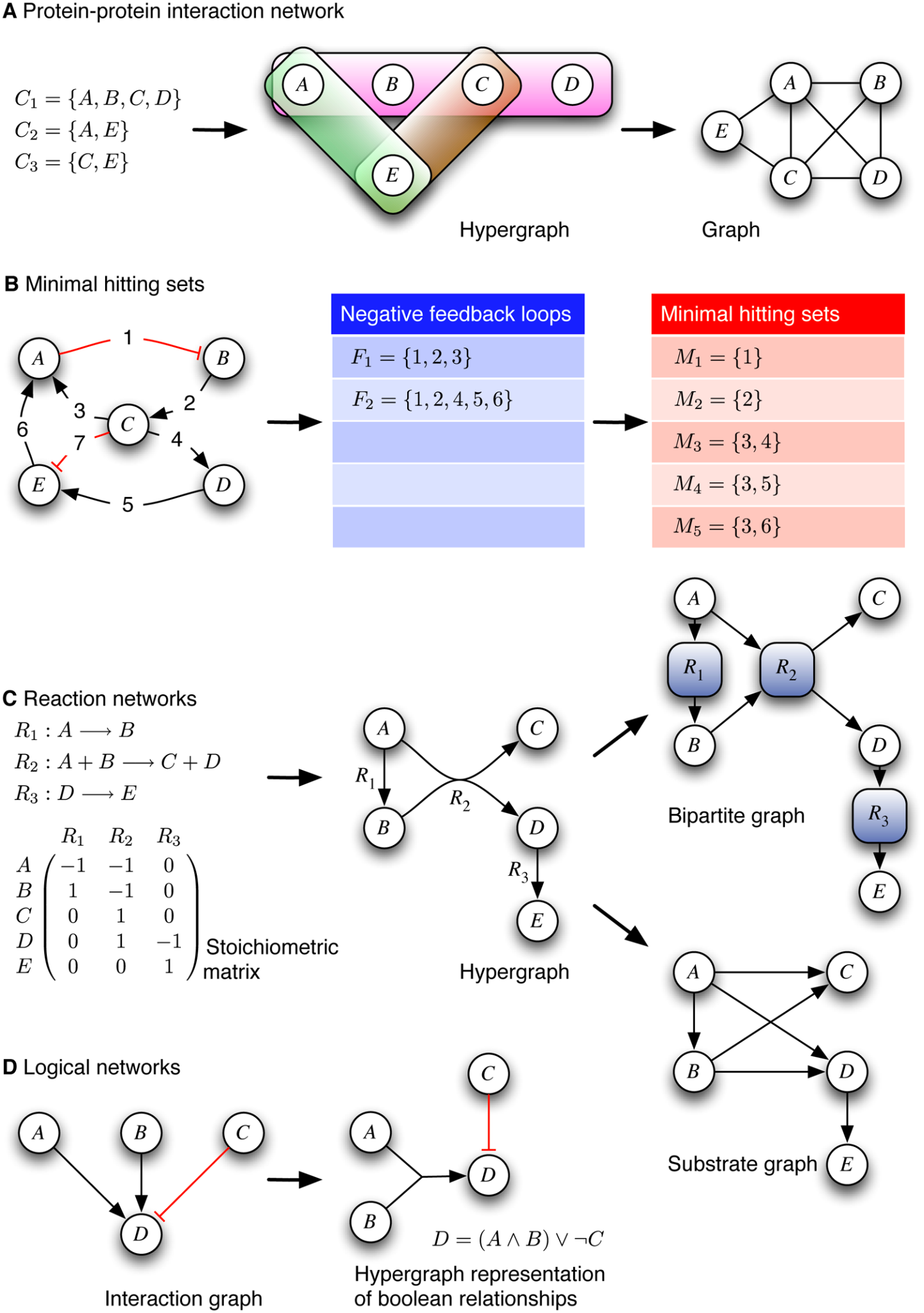 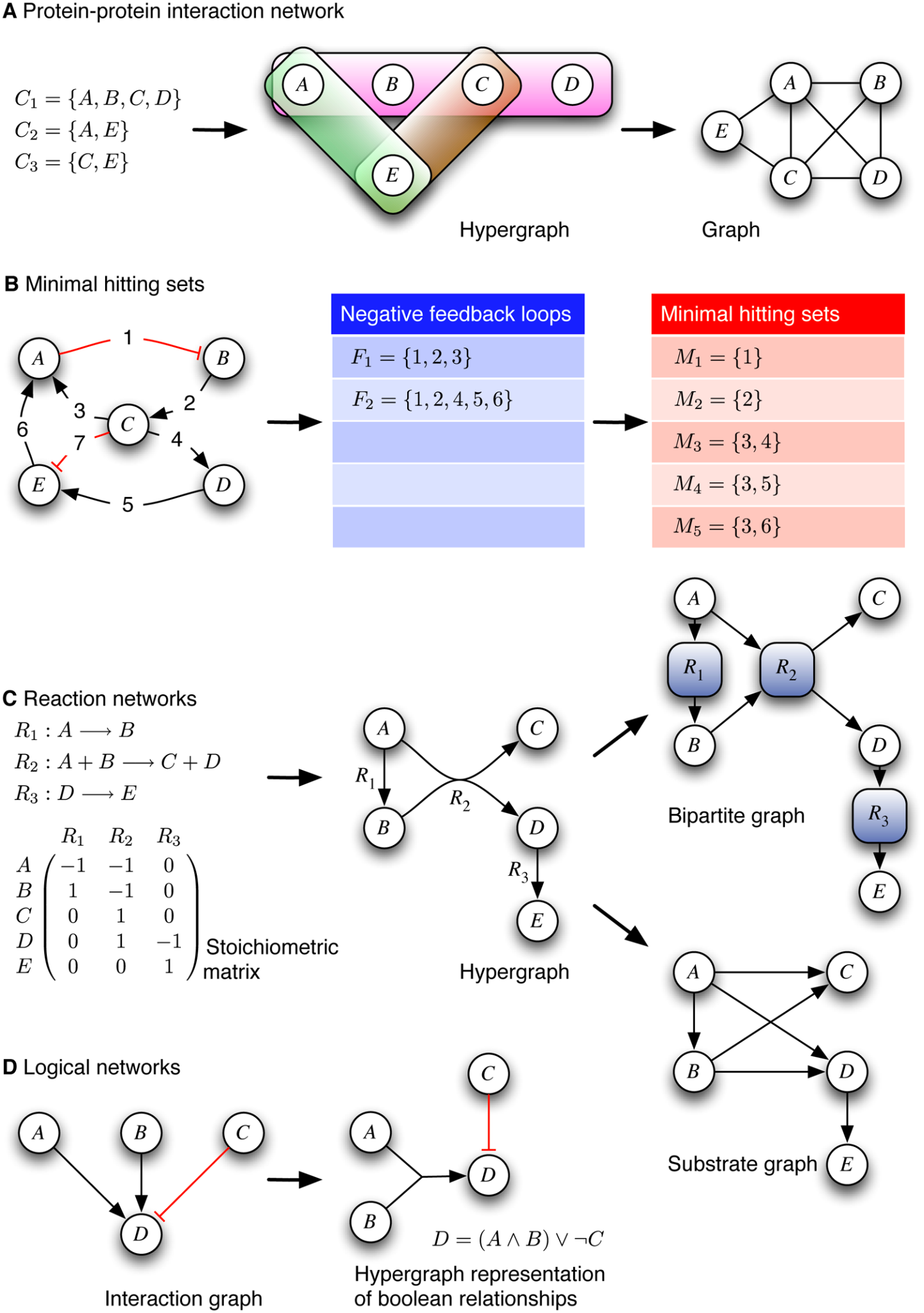 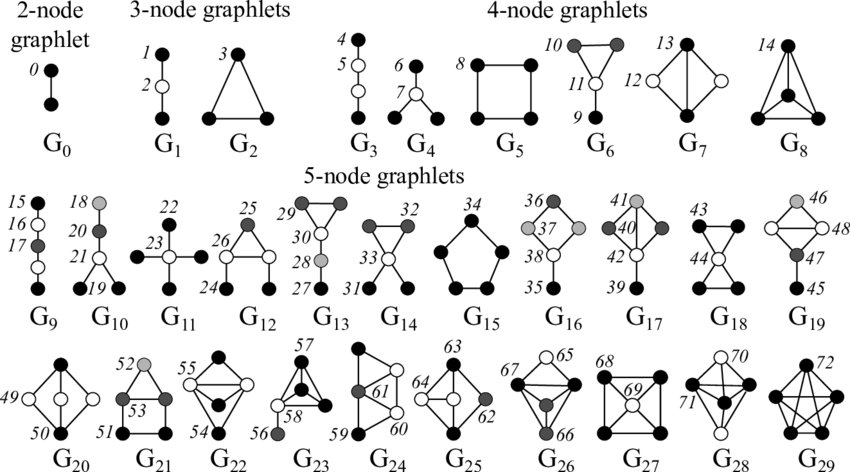 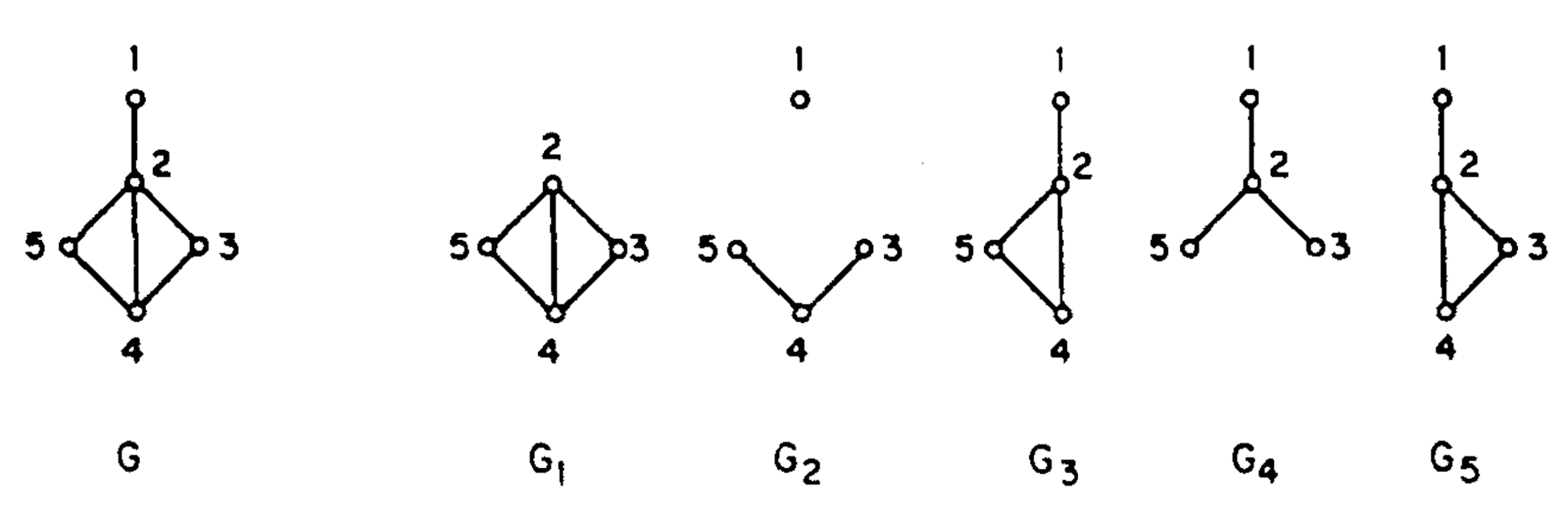 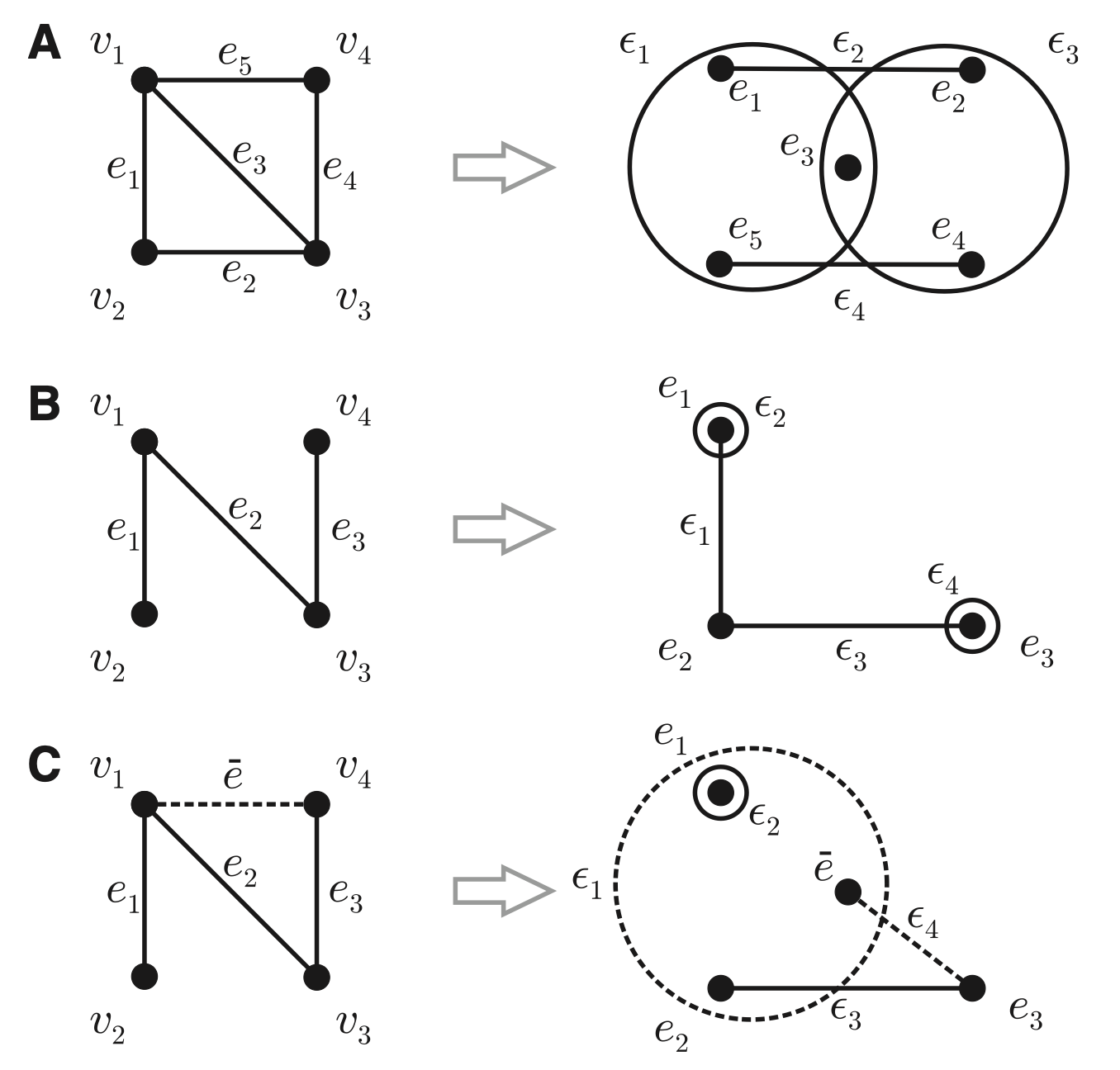 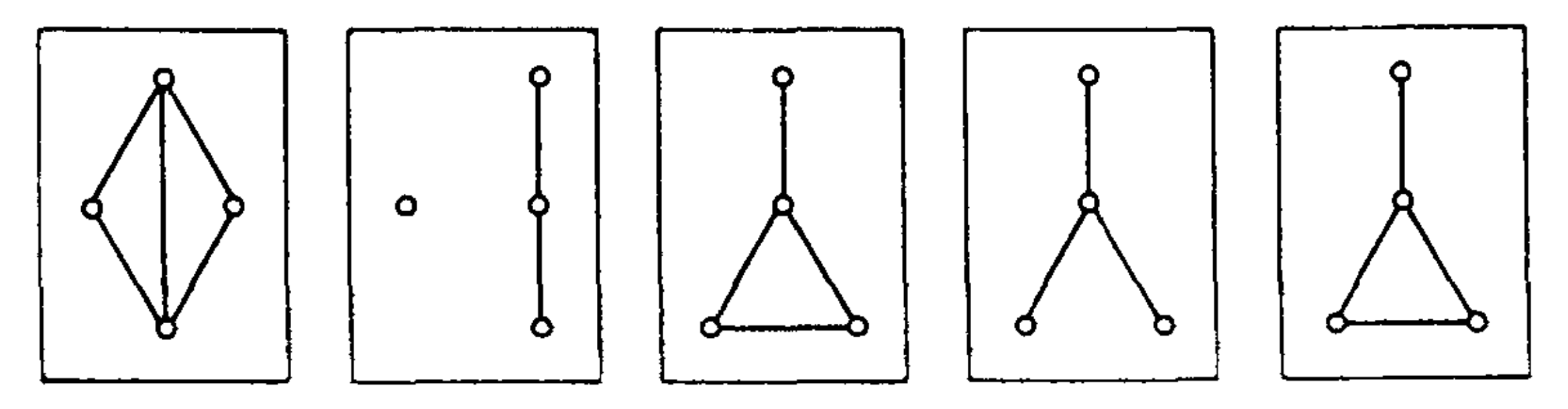 →
Graphlets and the Reconstruction Conjecture
Overlapping Complexes,Classification Problems, & Hypergraphlets
Shortest Paths &Random Walks onHypergraphs
Discussion Topics
Representation Learning
Considering Labeled Data
Establishing Baselines
DISCUSSION
Representation Learning
Network embedding: Given a hypergraph H=(V ,E), assign a vector representation hu (Rd; d << n) to each u∈(V ∪E). Structurally similar nodes/edges should be close in the vector space. Should exploit transitivity and any node features.
Clique (lossy) or star expansion → Standard graph embedding techniques.
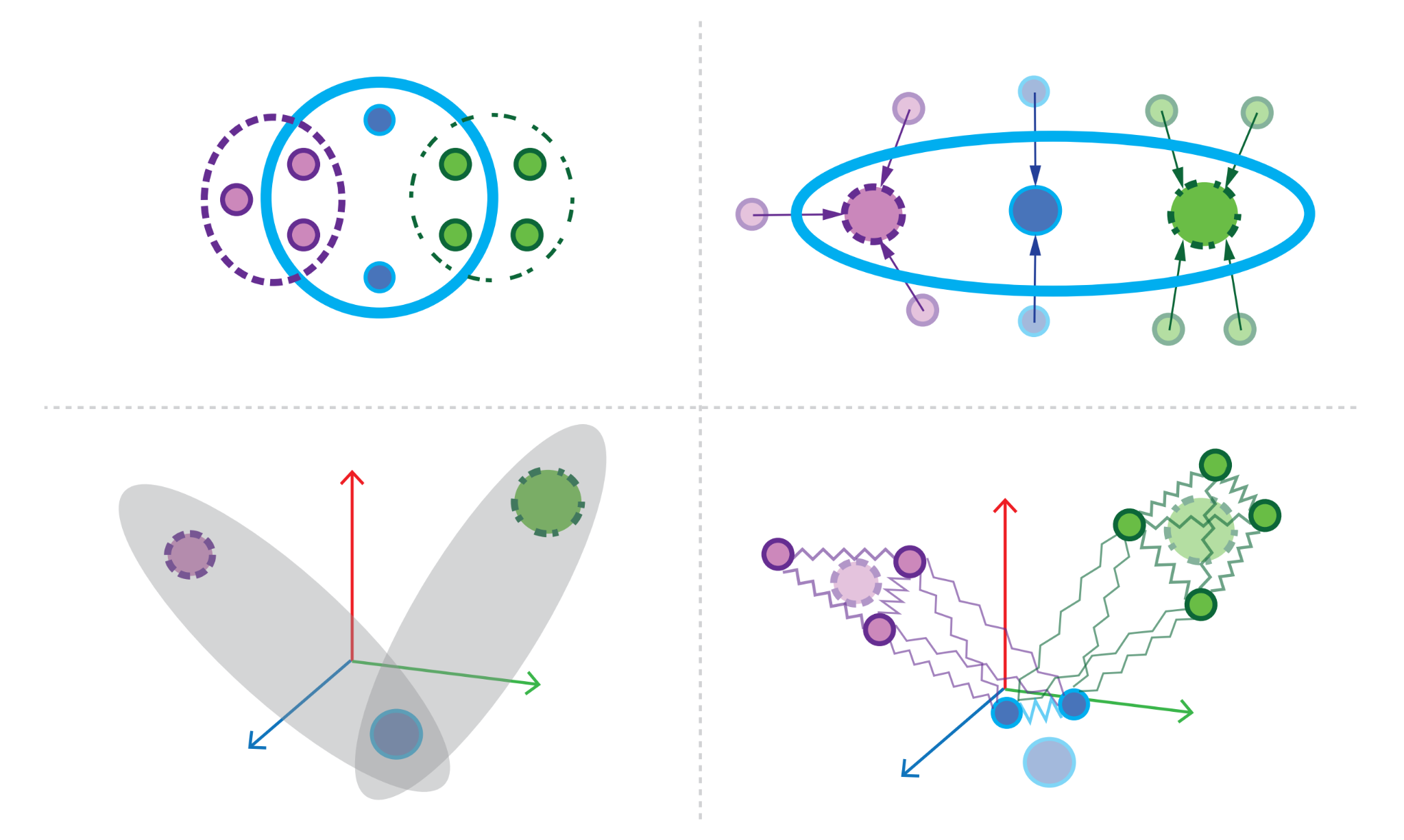 Coarsening: iteratively merges nodes of the hypergraph to shrink the size of the hypergraph until it is small enough for any network embedding algorithm.
Initial embedding: generate embeddings on the coarsest hypergraph.
Refinement: the embedding vectors of the coarser hypergraph are projected onto a finer hypergraph and a refinement algorithm is used to refine these embedding vectors.
Maleki et al., arXiv, 2022.
DISCUSSION
Subgraph Counting in Colored Graphs?
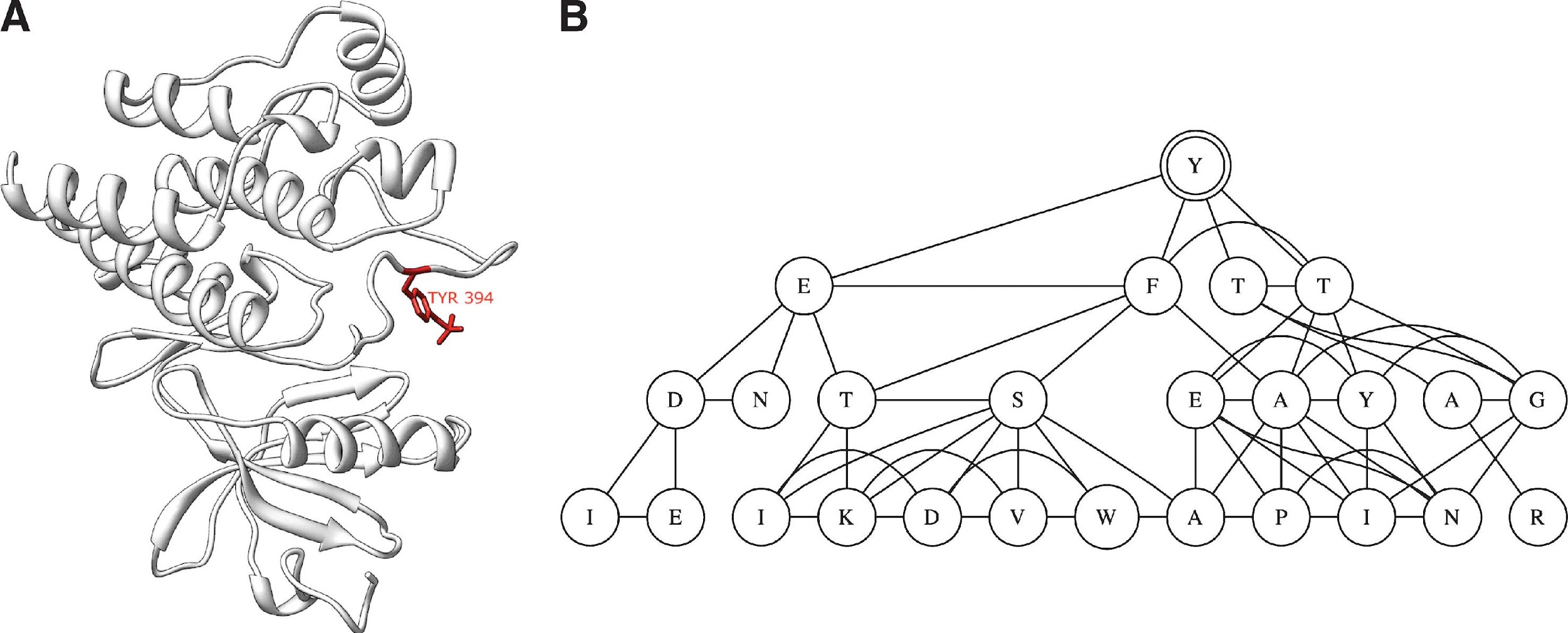 Depth-3 subgraph rooted at Y394 in a protein from panel A.
Node coloring: graph counting needs to get more sophisticated
Vacic et al., J Comput Biol, 2010. Lugo-Martinez, Radivojac. Network Science, 2014
DISCUSSION
Establishing Baselines
How do we know when a higher-order representation is better than a (pairwise) graph representation? 
What kind of data could help show this?
Many problems on hypergraphs are open (or known to be NP-complete)
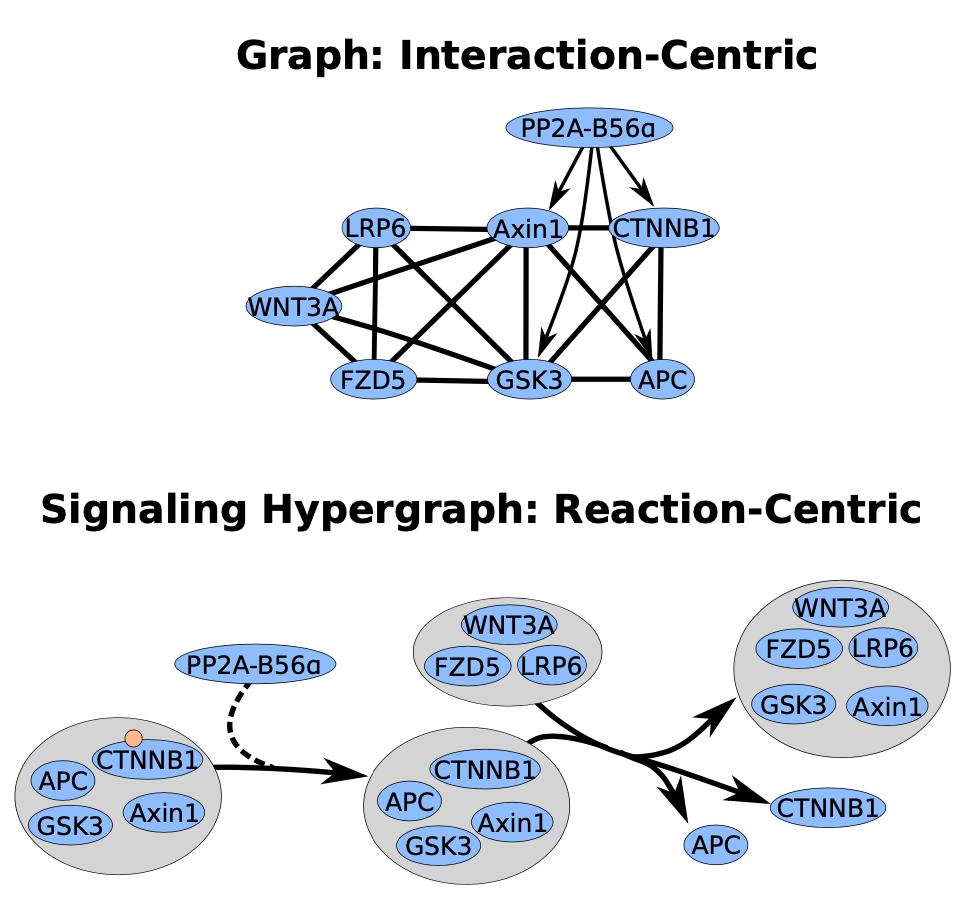 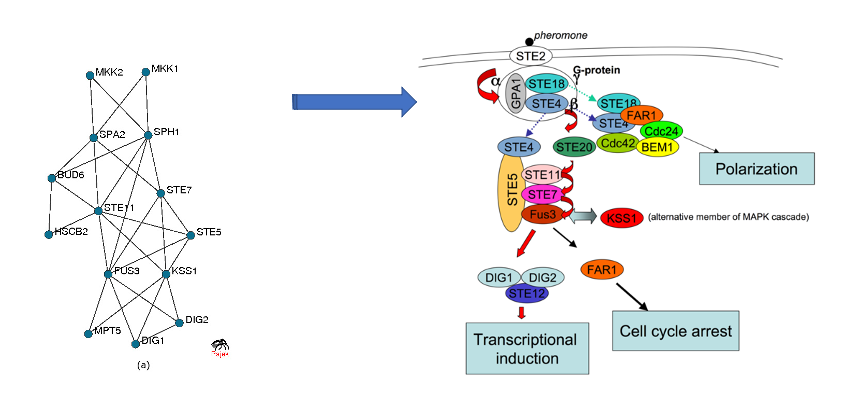 End of Slide Deck
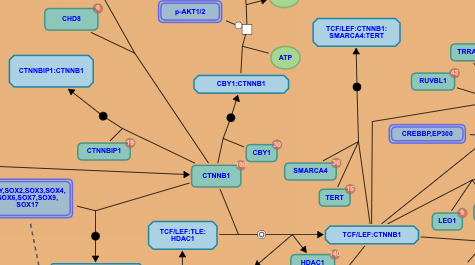 Reactome Pathway Database
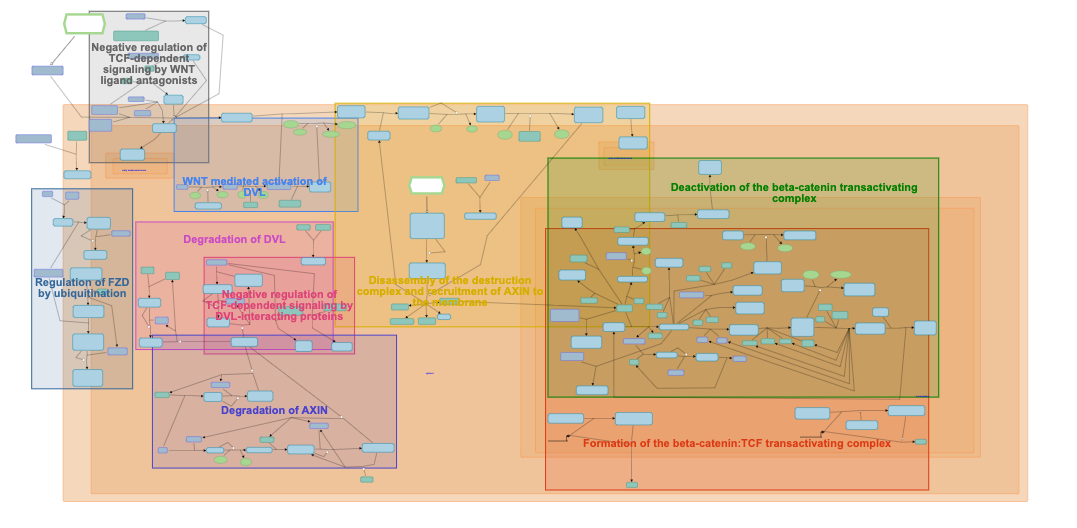 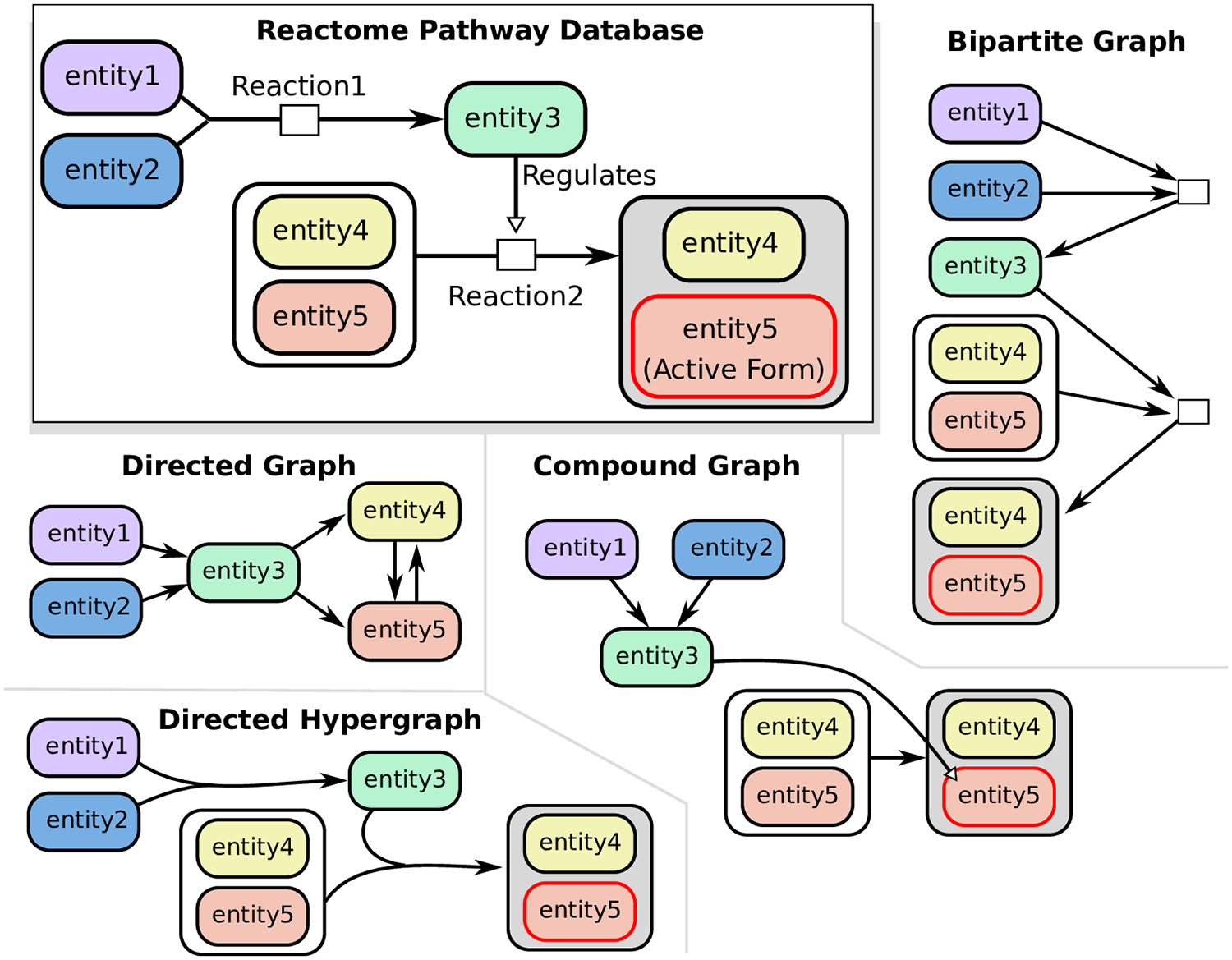 Also 
Factor Graphs,
Petri Nets, Logic Nets, 
etc.
[Franzese et al., PLOS Comp. Biol 2019]
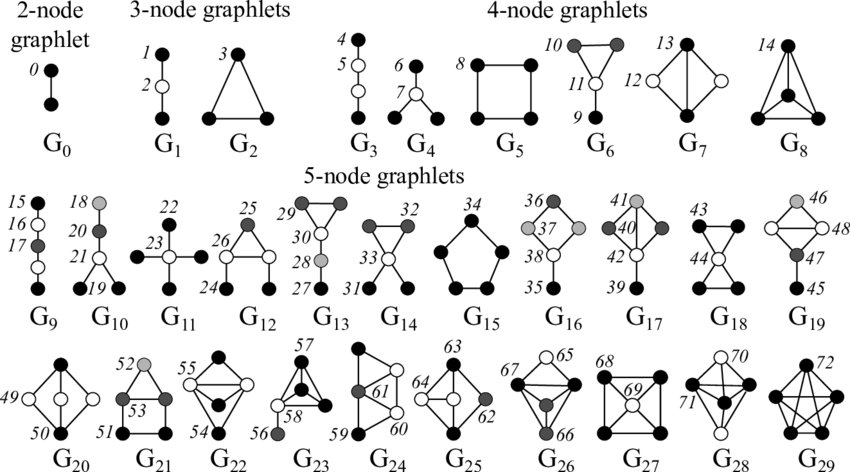 Graphlets
Data structures for efficient counting (small k)
Extensions to different graph types
Graphlet signatures for nodes
Identify proteins w/ similar biological processes & roles
Network alignment 
Graphlet distributions for networks
Identify similarities in networks from different domains
[Milenković & Pržulj, Cancer Informatics 2008][Milenković et al., Cancer Informatics 2010][Yaveroğlu et al., Scientific Reports 2014]
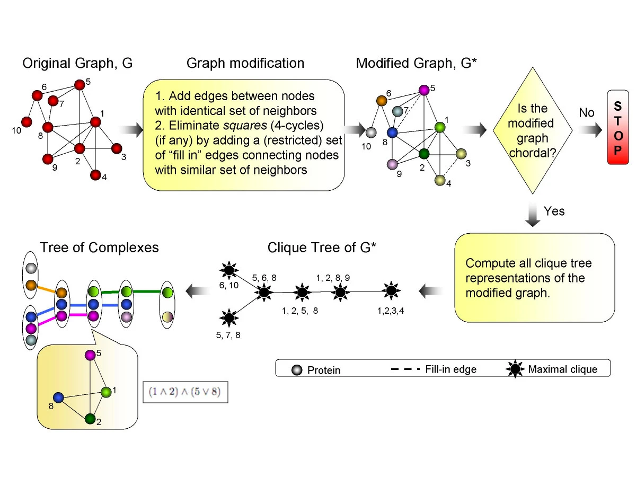 Algorithm
Zotenko et. al. 2006 
 Decomposition of overlapping protein complexes: A graph theoretical method for analyzing static and dynamic protein associations.
Subhypergraphs
Idea:	cast different graph prediction problems as prediction on vertices
	count subhypergraphs rooted at those vertices, 
	measure similarity between vertices based on counts
	use for downstream analysis
Section hypergraphs: if a node is removed from the original hypergraph, all edges that contain that node are removed.

Induced hypergraphs: if a node is removed from the original hypergraph, the edges that contained that node are reduced in arity by 1. Multiplicity of some edges may increase.
Lugo-Martinez et al., Bioinformatics, 2021.
Hypergraphlets w/ self-loops but w/o roots
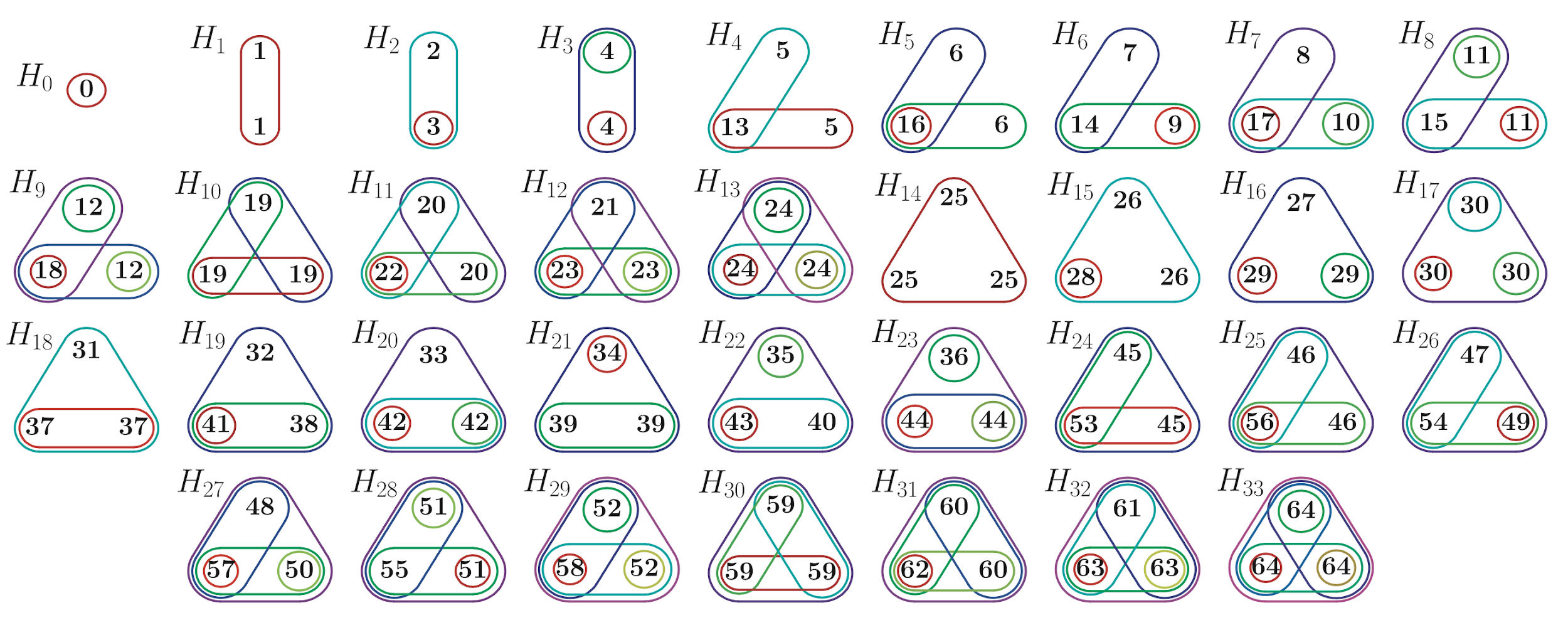 Gaudelet et al., Bioinformatics, 2018.
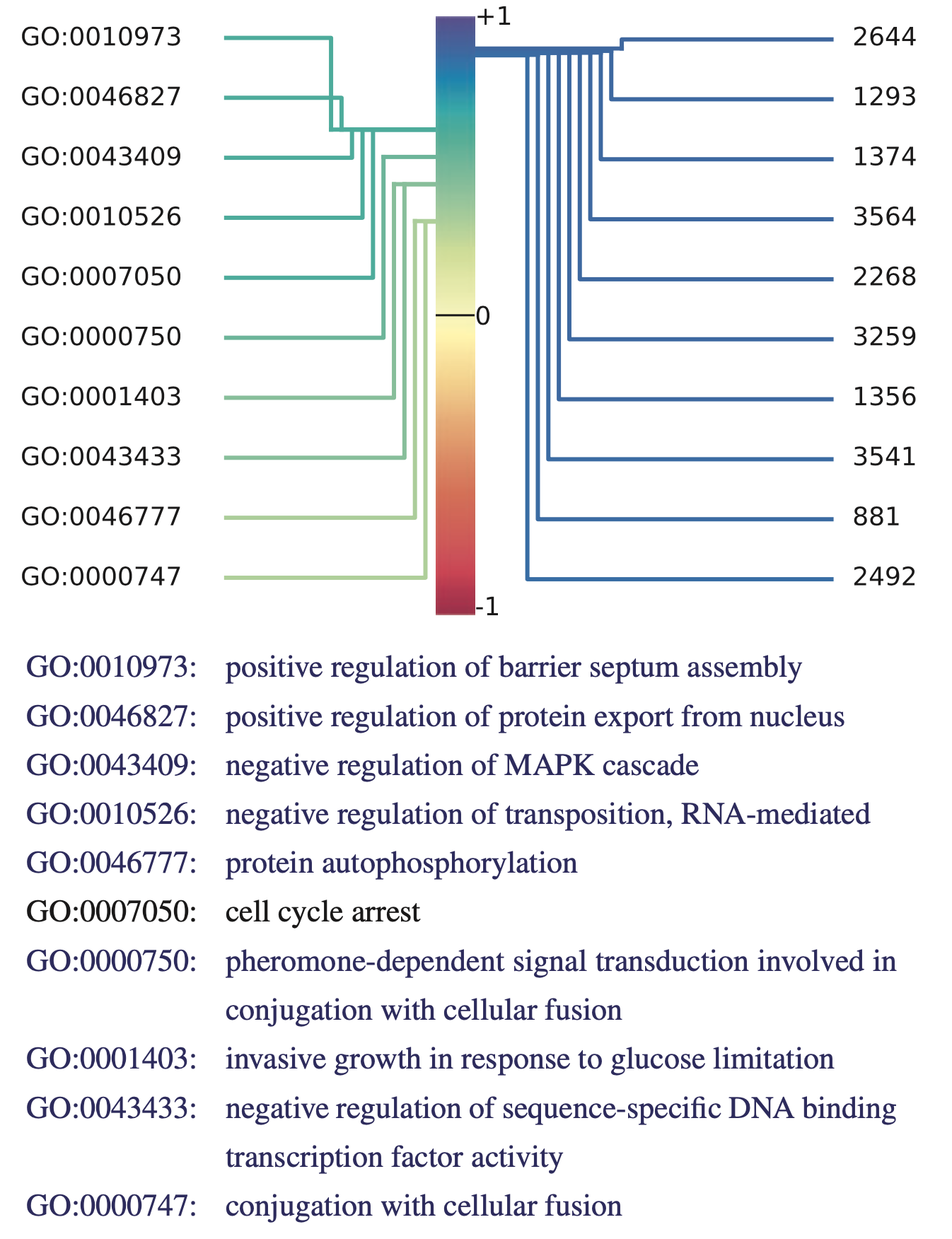 Hypergraph Enrichment
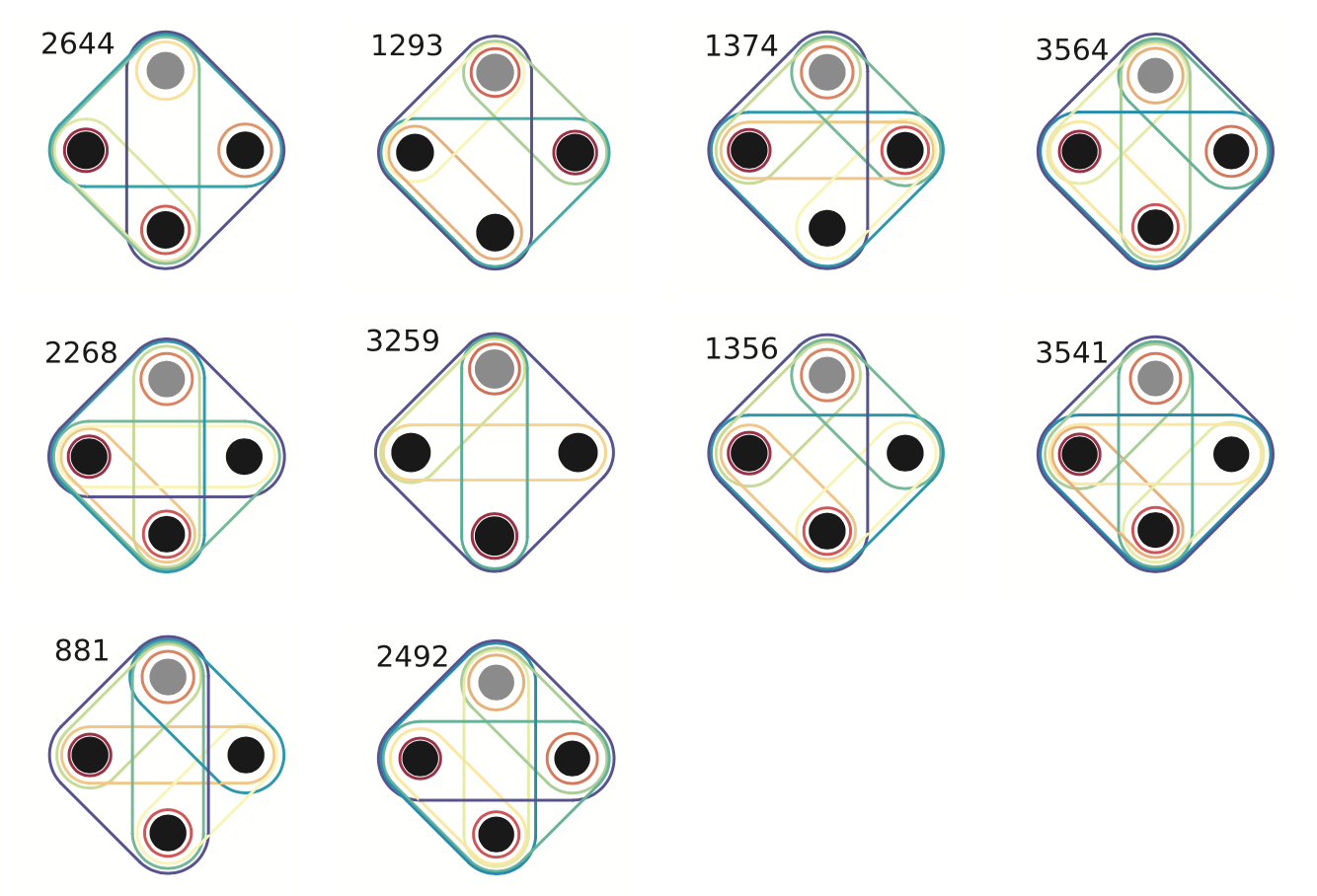 Gaudelet et al., Bioinformatics, 2018.
Hypergraph Approximations by Graphs
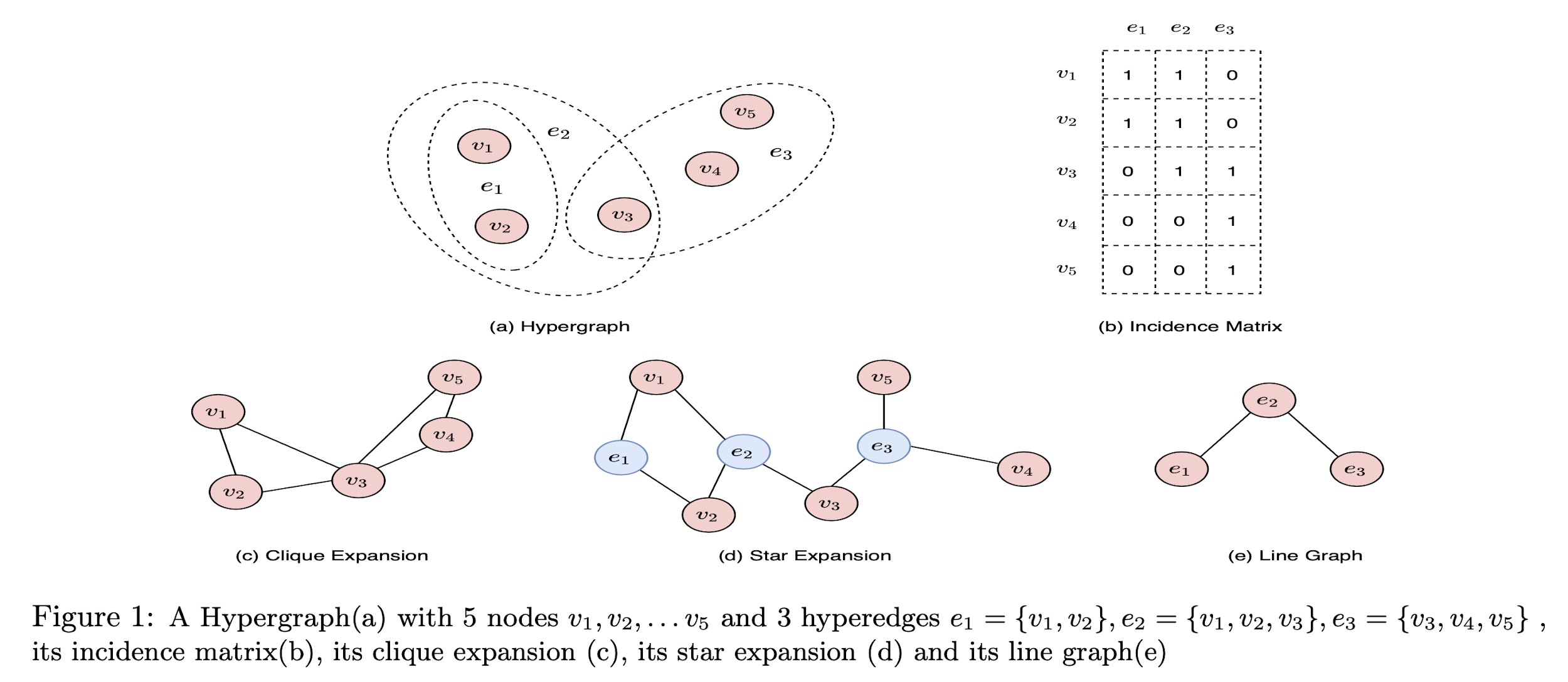 Srinivasan et al., SIAM Data Mining, 2021.
Hypergraph Approximations by Graphs
Result: a graph with the same vertex set V which for every partition of nodes (C, C’) has the same cut value as the hypergraph cut does not generally exist (Ihler et al., Information Processing Letters, 1993).
Dummy nodes with both positive and negative weights are necessary to allow for cut equivalence.

Ordered hypergraphs: even harder to use clique and star expansion.
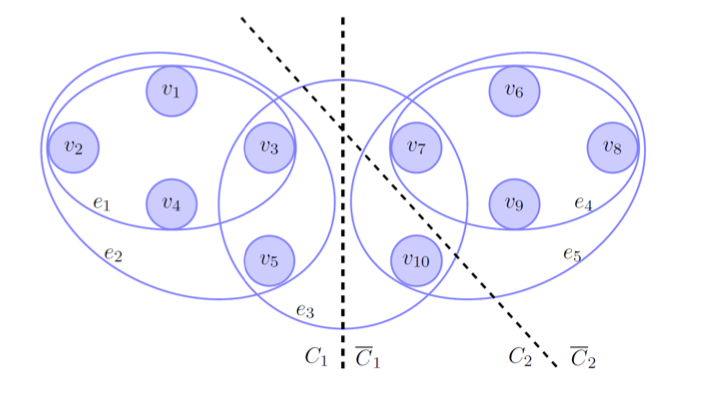 Hein et al., NIPS, 2013.
Hypergraph Literature
Perspectives:
Klamt et al. Hypergraphs and Cellular Networks. PLOS Comp Biol 2009. [DOI]
Ritz et al., Signaling Hypergraphs. Trends in Biotech 2015. [DOI]
Battiston et al. Networks beyond pairwise interactions: Structure and dynamics. Physics Reports 2020. [DOI] 
Shortest Paths & Connectivity:
Gallo et al.,  Directed hypergraphs and applications. Disc Appl Math 1993. [DOI]
Ritz et al., Pathway Analysis with Signaling Hypergraphs. TCBB 2017. [DOI]
Franzese et al., Hypergraph-based connectivity measures for signaling pathway topologies. PLOS Comp Biol 2019. [DOI]
Spencer Krieger & John Kececioglu Heuristic shortest hyperpaths in cell signaling hypergraphs, BMC-AMB 2022 (there is also ISMB preliminarily (?) accepted paper  by the same authors)
Classification/Link Prediction:
Lugo-Martinez et al., Classification in biological networks with hypergraphlet kernels. Bioinformatics 2020 [DOI]
Clustering:
Chodrow et al., Generative hypergraph clustering: From blockmodels to modularity. Sci. Advances 2021. [DOI]
Representation Learning:
Zhang & Ma. MATCHA: Probing Multi-way Chromatin Interaction with Hypergraph Representation Learning. Cell Systems 2020.[DOI]
Hypergraph Literature (Outside Biology)
Link prediction
Benson et al., Simplical closure and higher-order link prediction, PNAS, 2018.
Walks/Proximity
Aksoy et al., Hypernetwork science via high-order hypergraph walks, EPJ Data Science, 2020.
Chitra & Raphael. Random Walks on Hypergraphs with Edge-Dependent Vertex Weights. ICML 2019. [DOI]
Embedding
Yang et al., Revisiting User Mobility and Social Relationships in LBSNs: A Hypergraph Embedding Approach, WWW, 2019.
Sun et al., Heterogeneous Hypergraph Embedding for Graph Classification, WSDM, 2021.